MICROBIOLOGIA GENERALE
Structure and function of  prokaryotic cells 3
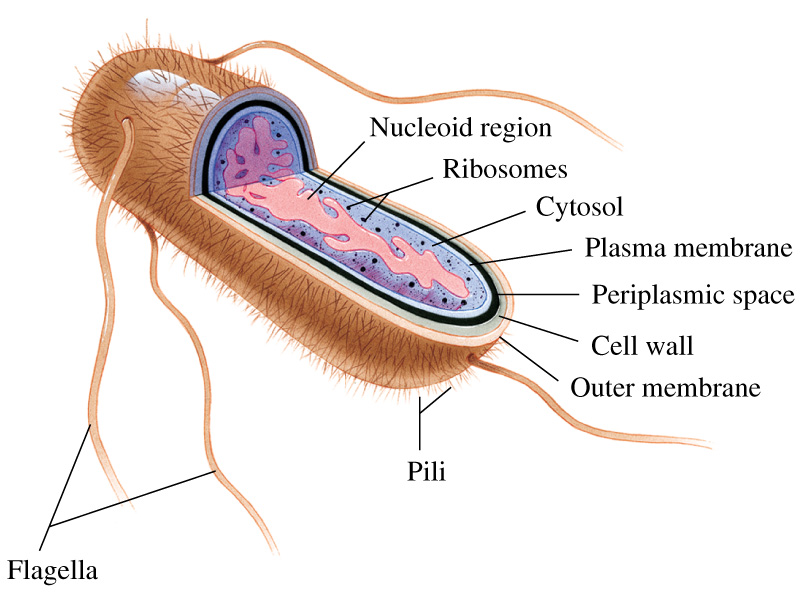 The prototype of a prokaryotic cell
Structure and function of  prokaryotic cells:
in the cytosol
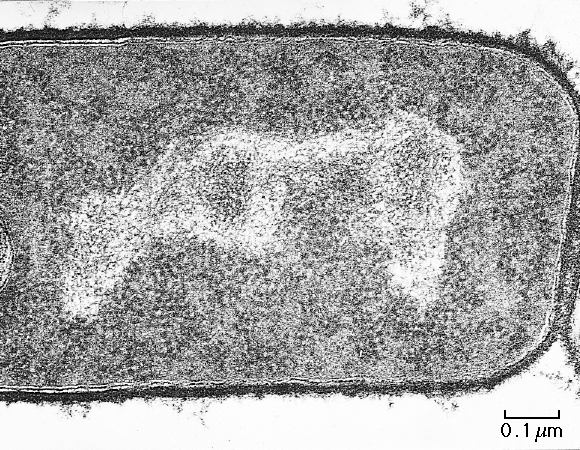 Escherichia coli
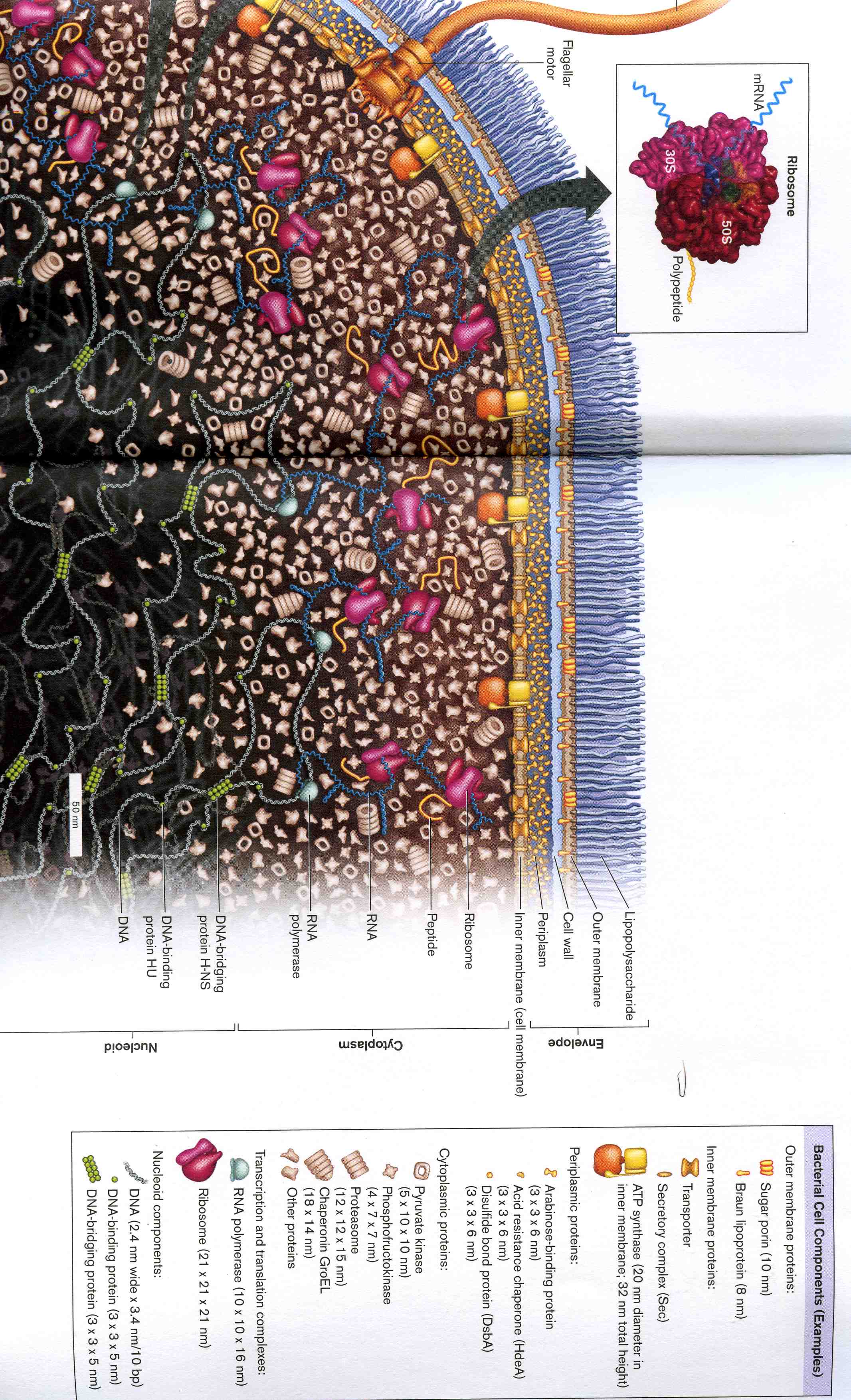 Model of a bacterial cell: Escherichia coli
The ribosomes of procaryotes
30 S
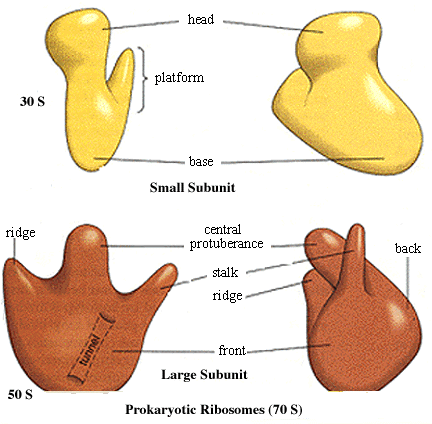 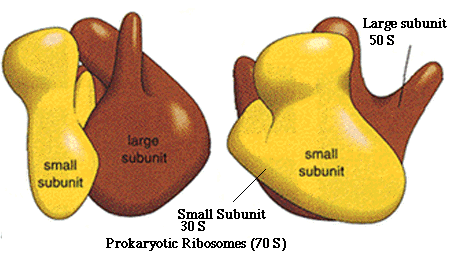 50 S
The composition of a bacterial ribosome
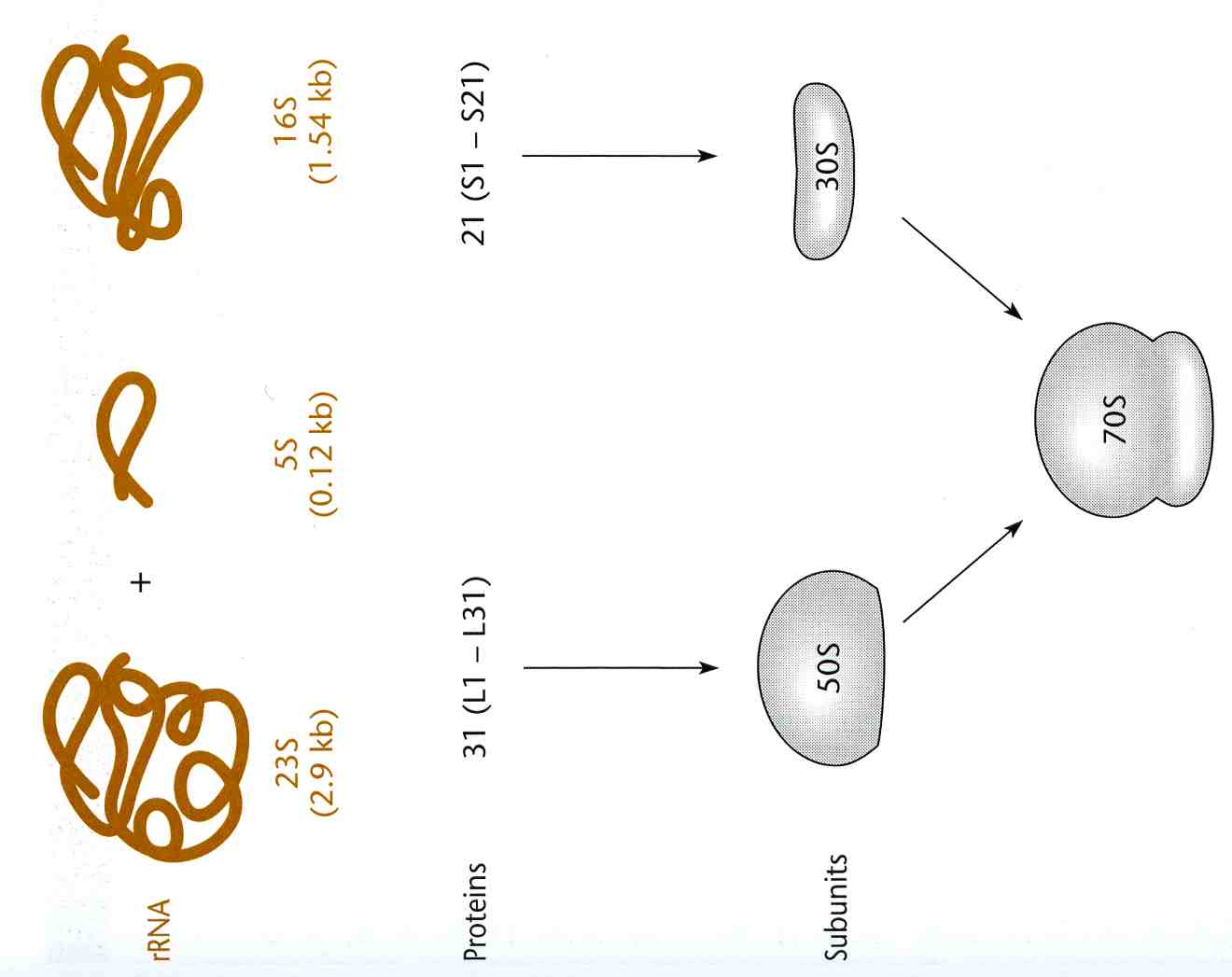 The bacterial inclusions
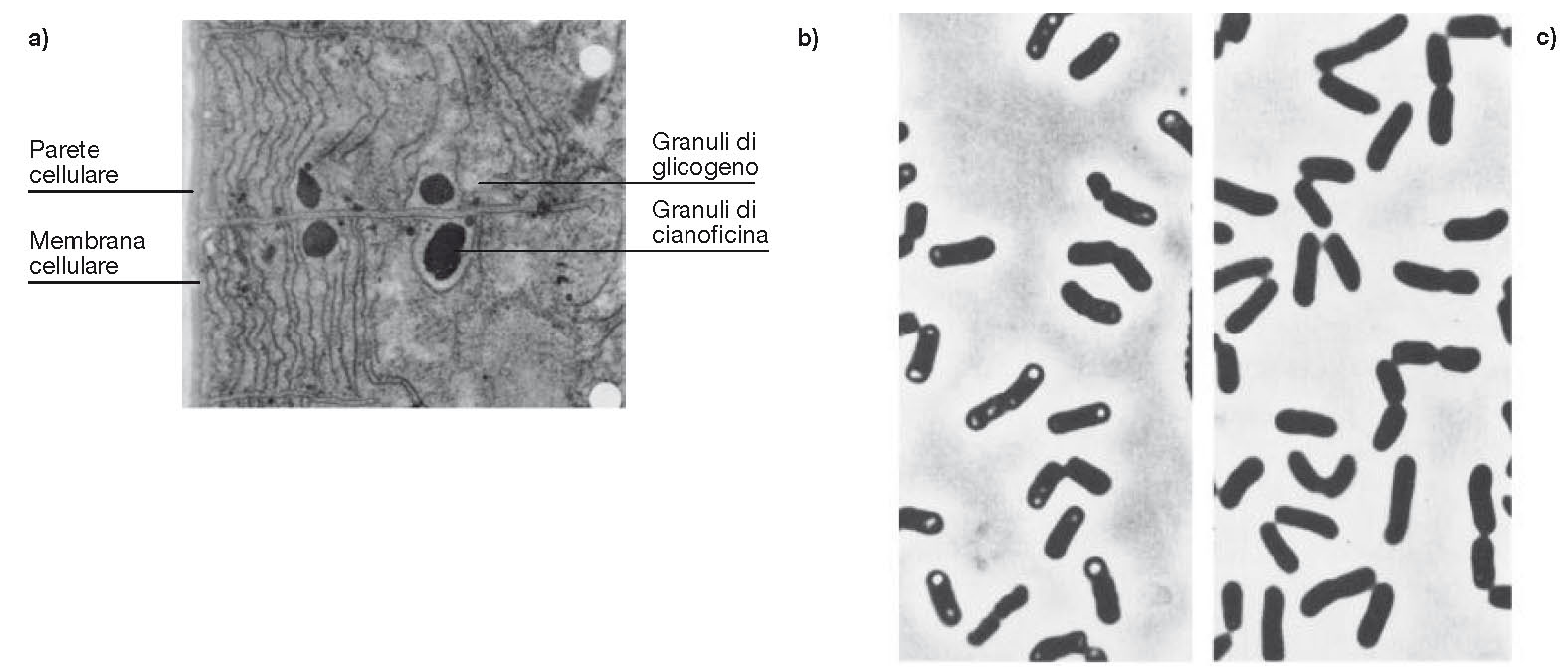 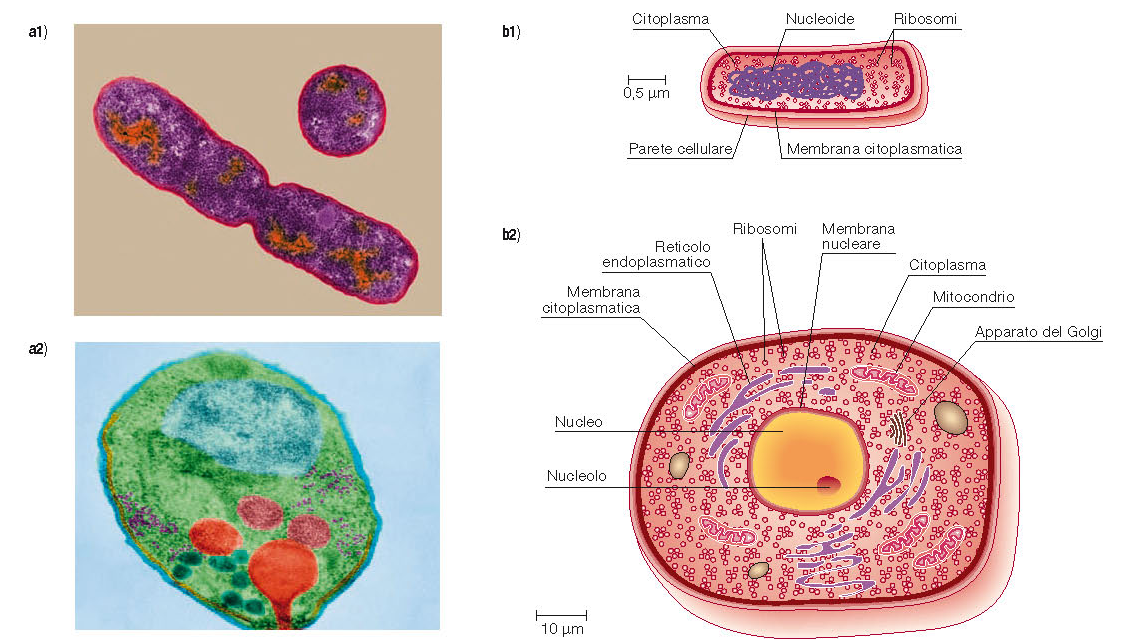 Bacterial PHB inclusions
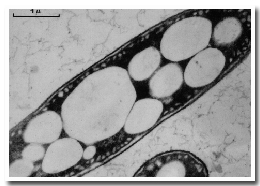 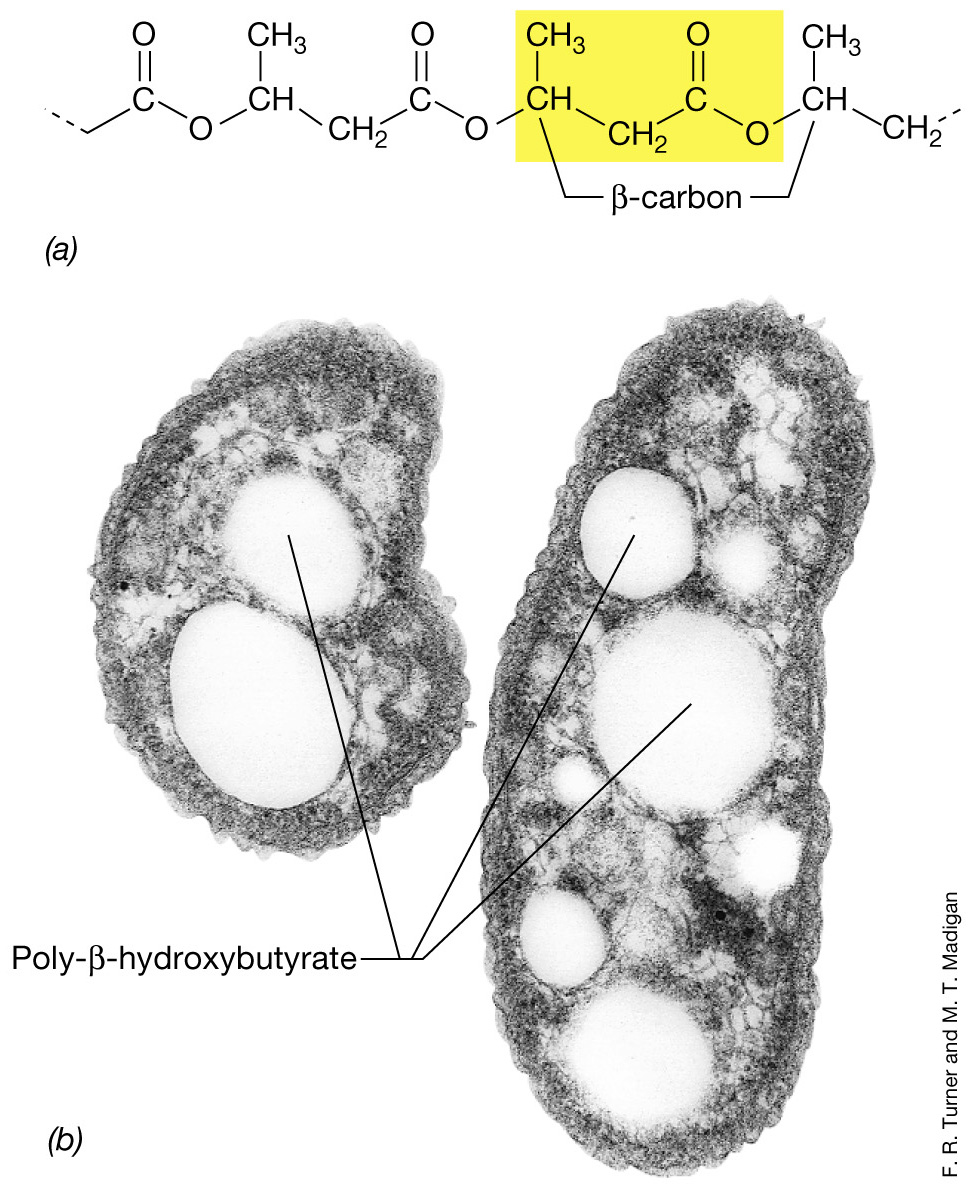 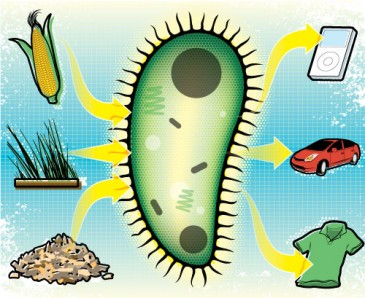 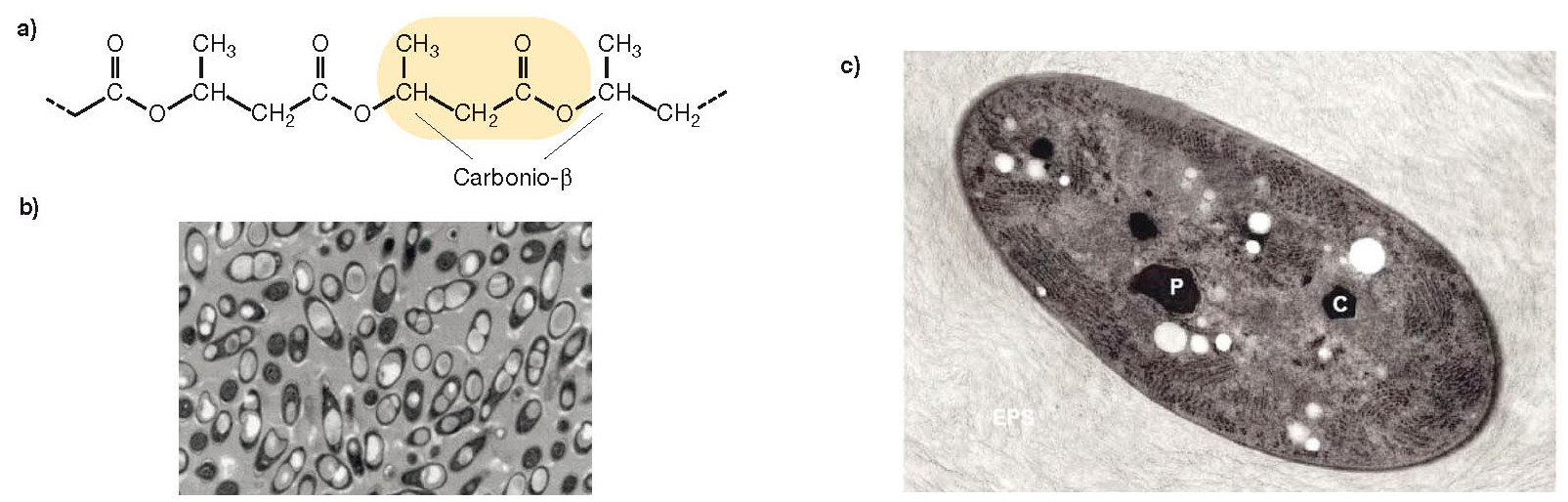 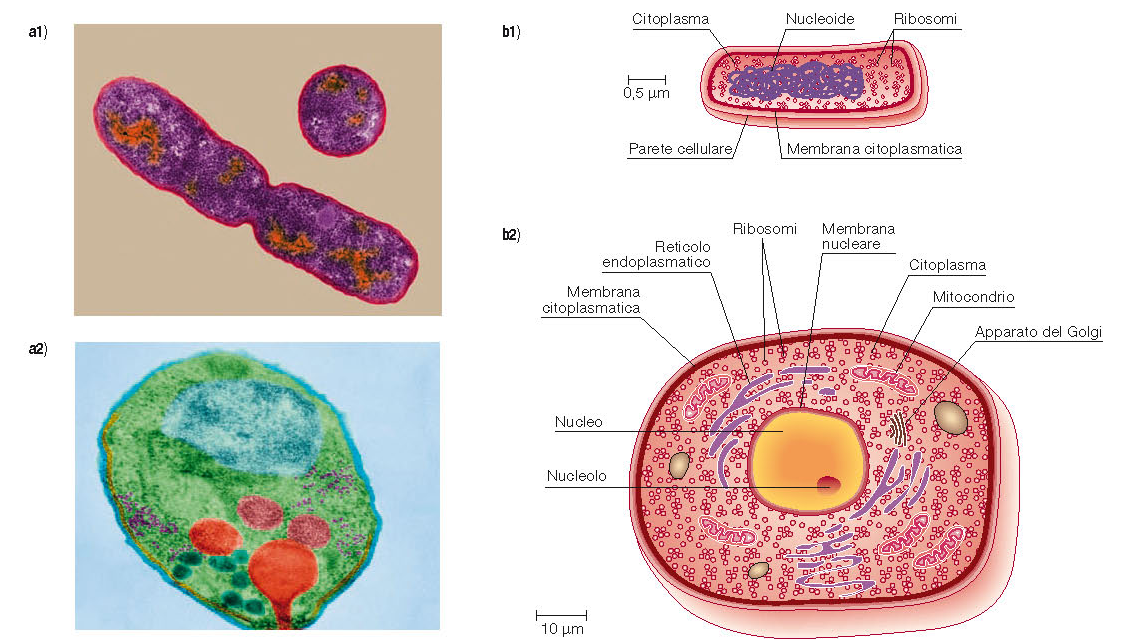 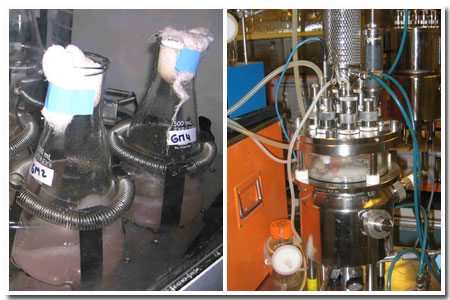 Properties of PHB

Water insoluble and relatively resistant to hydrolytic degradation. This differentiates PHB from most other currently available biodegradable plastics, which are either water soluble or moisture sensitive.

Good oxygen permeability.

Good ultra-violet resistance but poor resistance to acids and bases.

Soluble in chloroform and other chlorinated hydrocarbons.

Biocompatible and hence is suitable for medical applications.

Melting point 175°C., and glass transition temperature 15°C.

Tensile strength 40 MPa, close to that of polypropylene.

Sinks in water (while polypropylene floats), facilitating its anaerobic biodegradation in sediments.

Nontoxic.
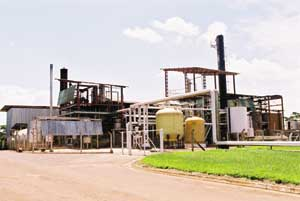 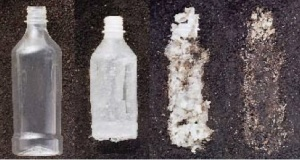 Bacterial polyphosphate inclusions (volutin granules)
Corynebacterium diphtheriae
stained using the methylene blue technique
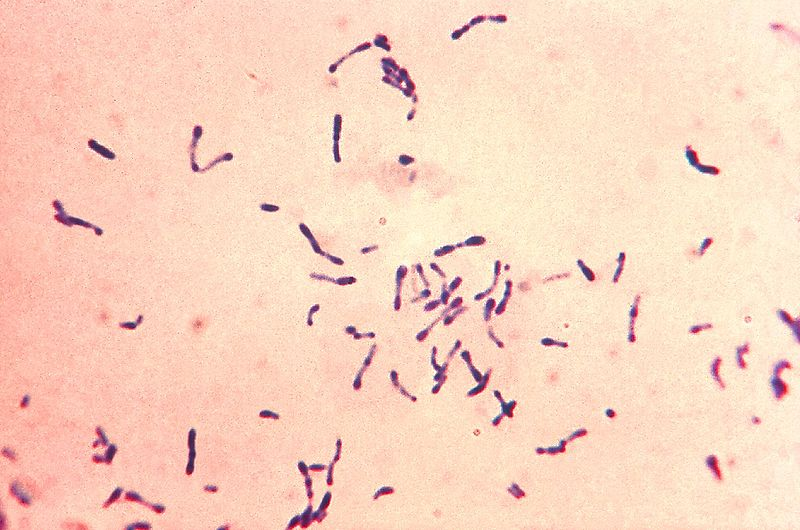 Corynebacterium diphtheriae
stained using the Gram technique
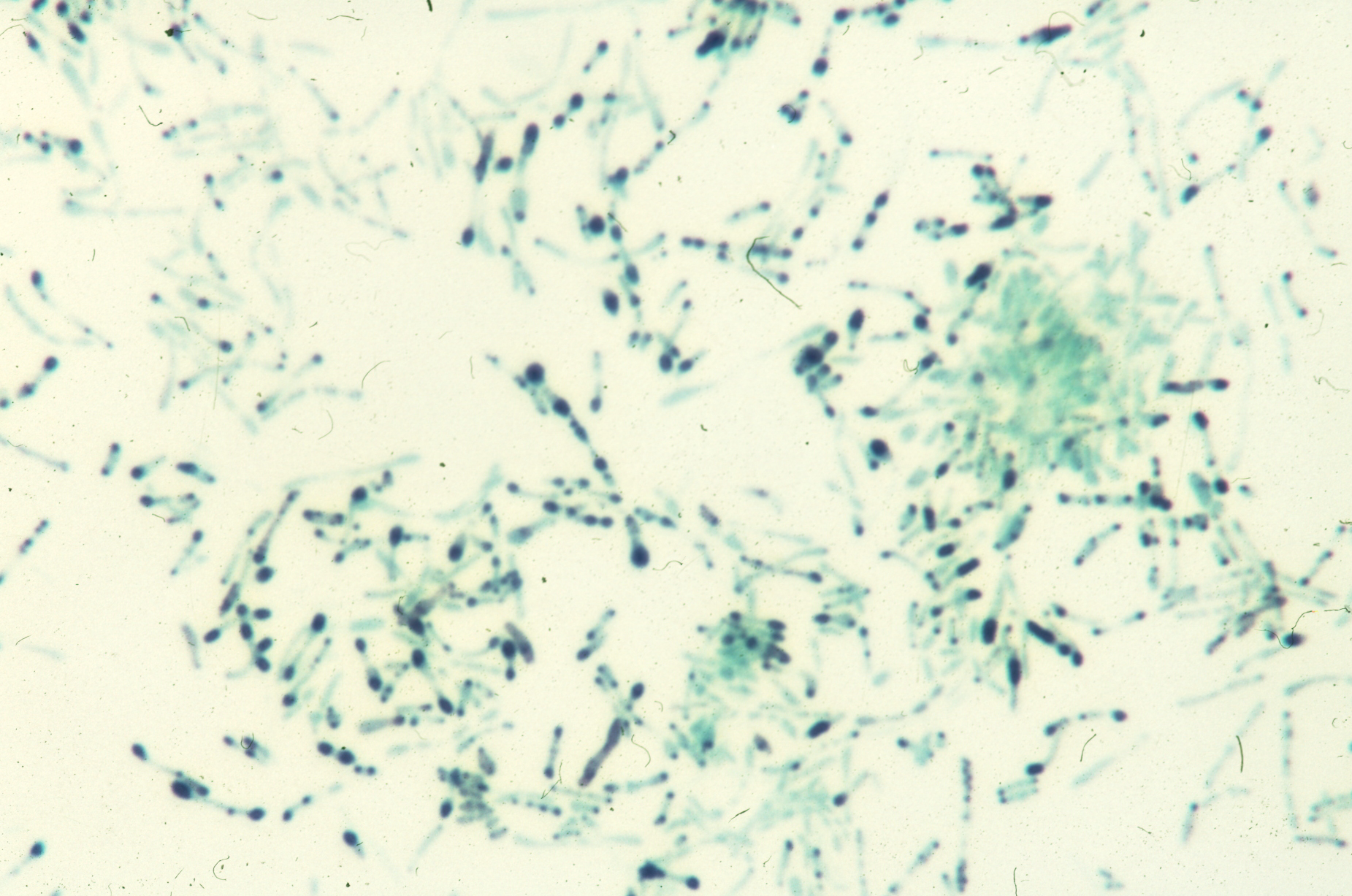 Sulphur globules in the cells of a purple sulfur bacterium
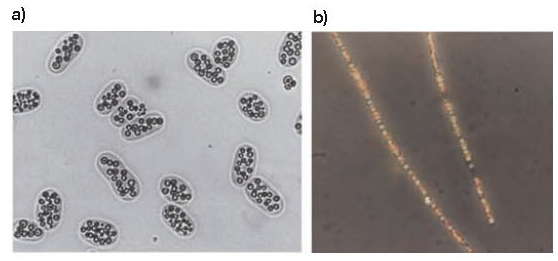 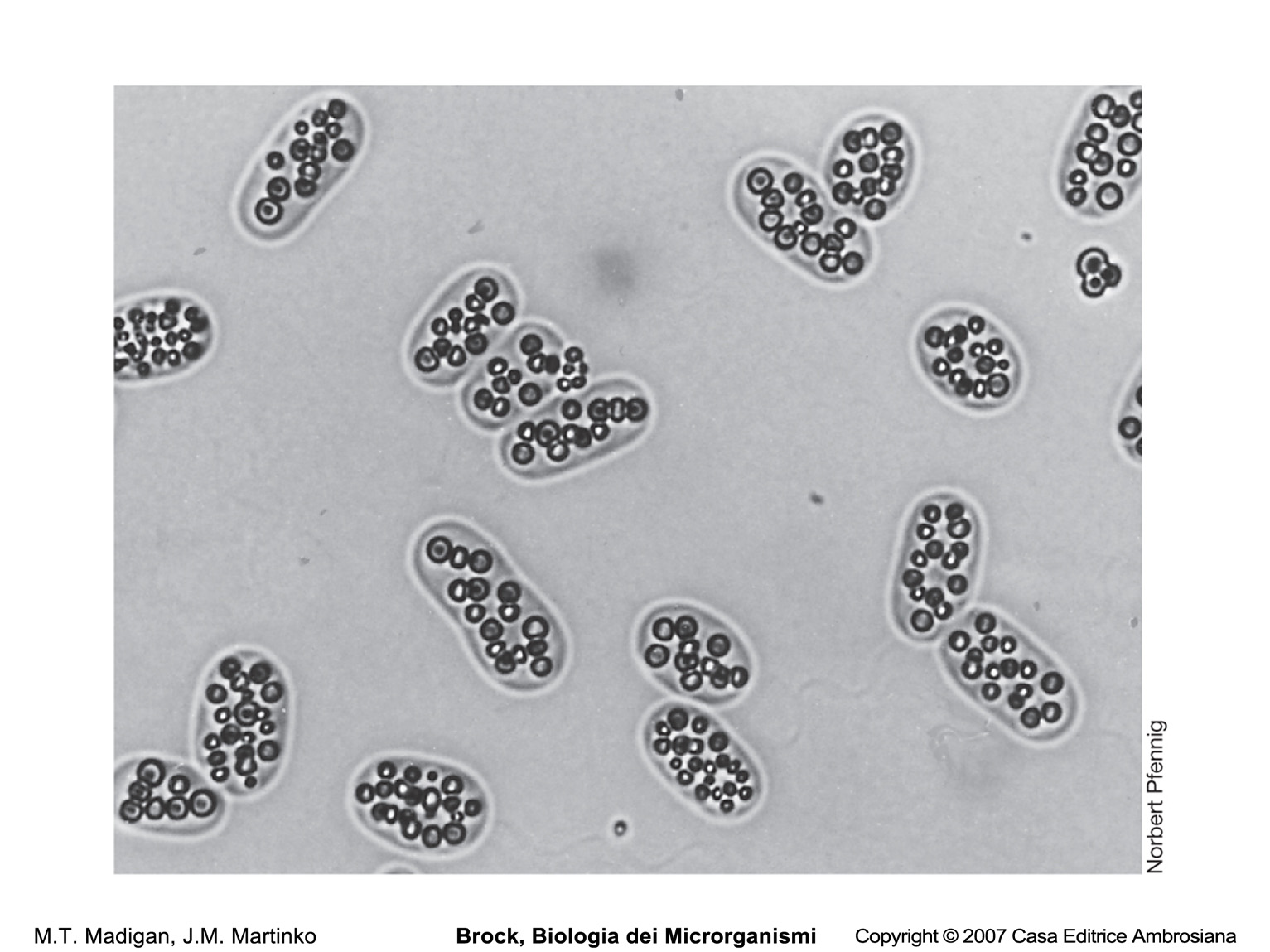 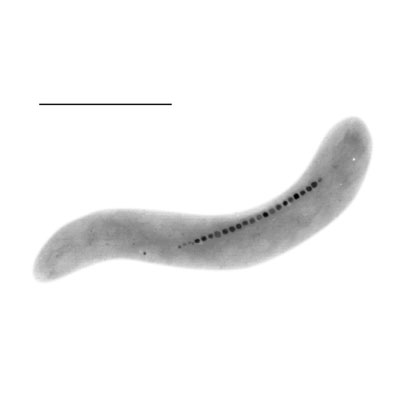 Magnetotactic  bacteria and magnetosomes
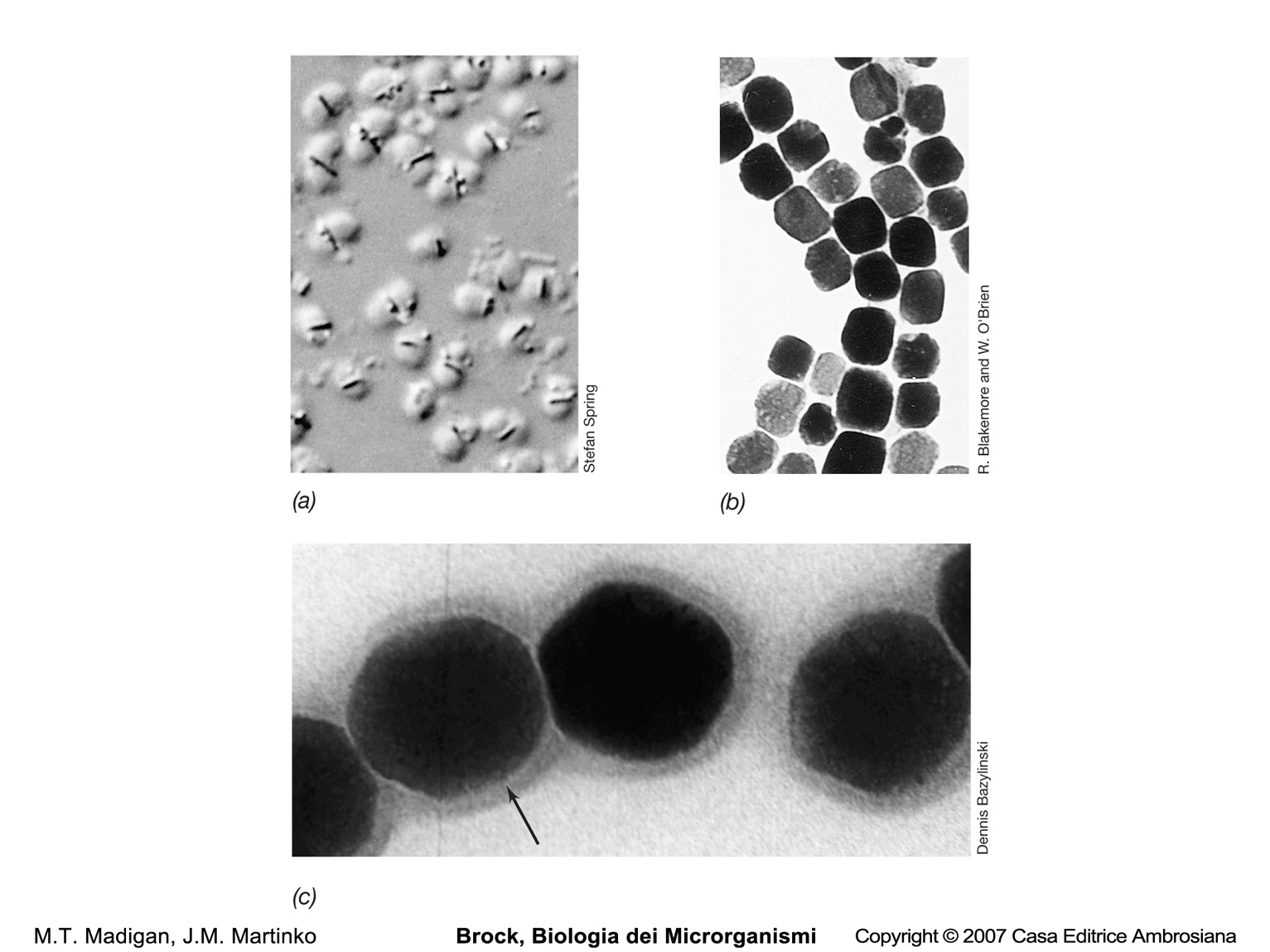 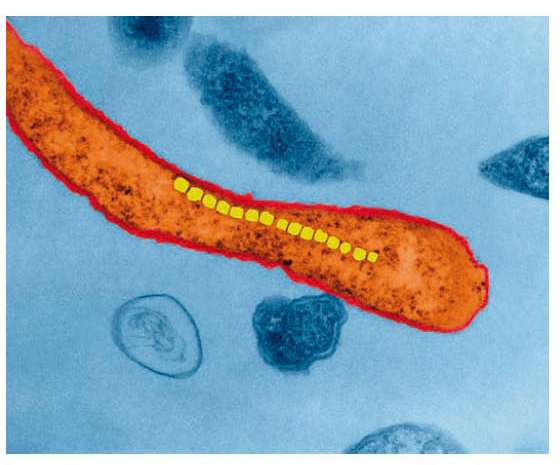 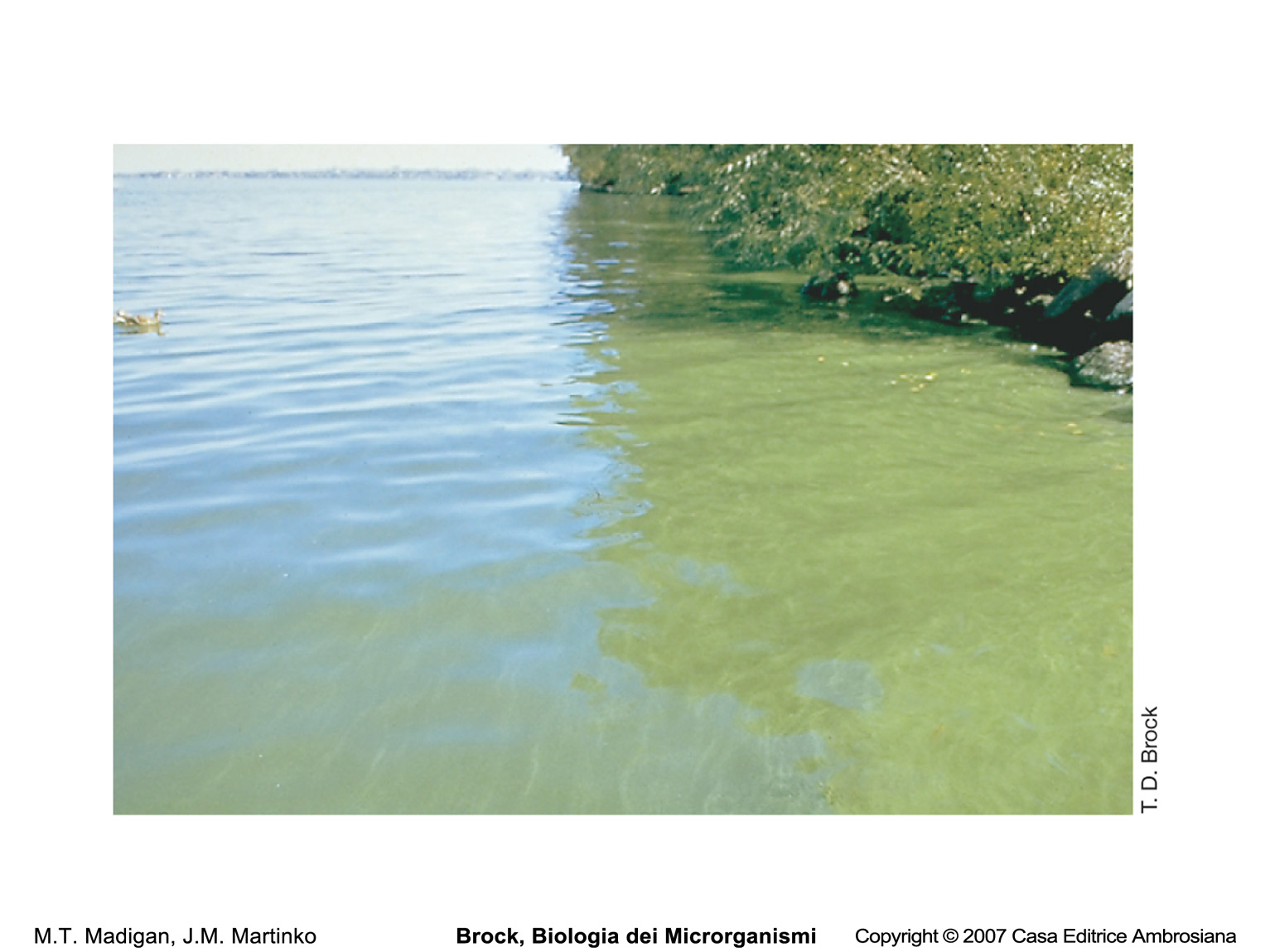 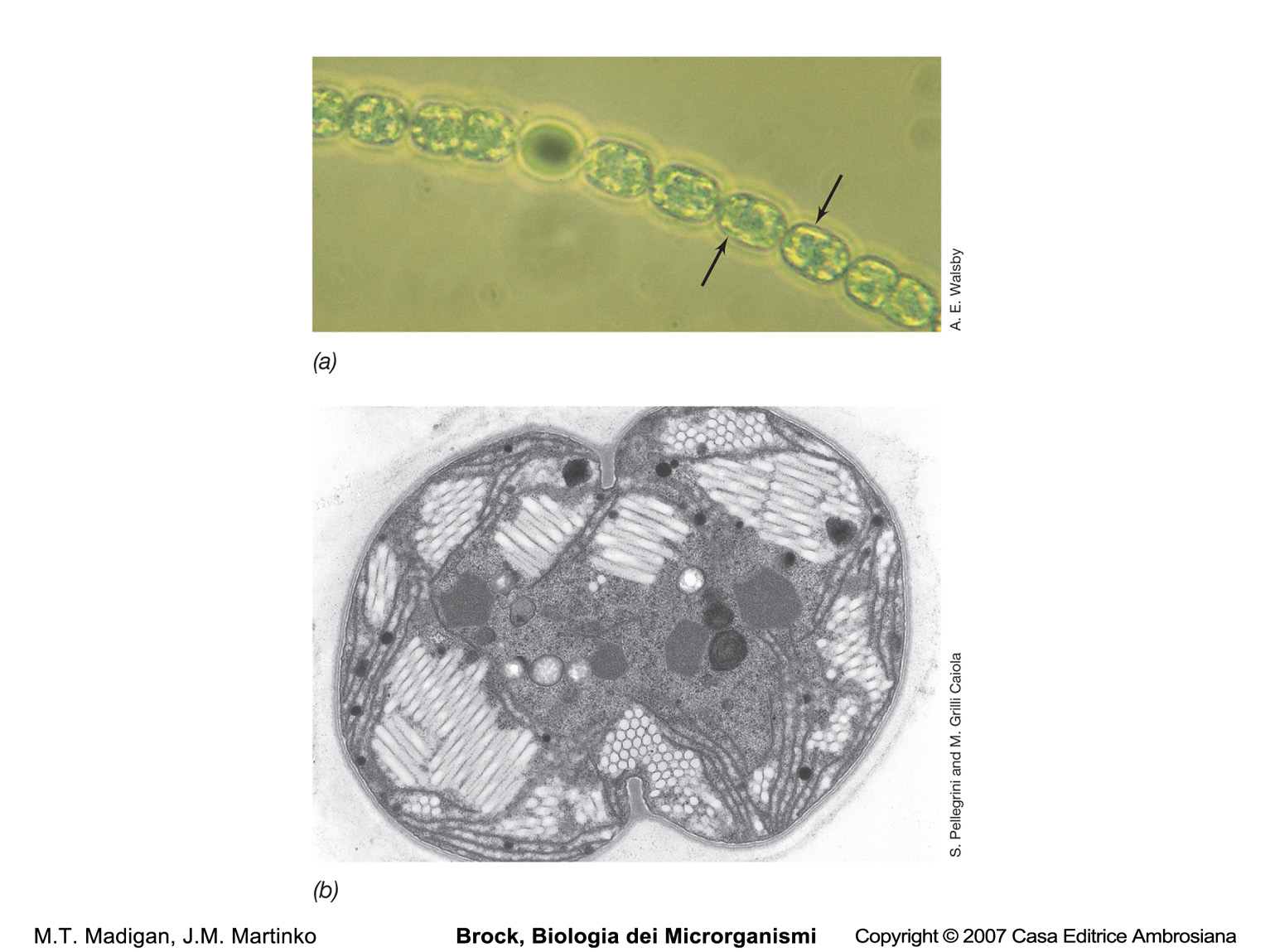 Gas vesiscles of the cyanobacteria Anabaena and Microcystis
Isolated gas vesicles
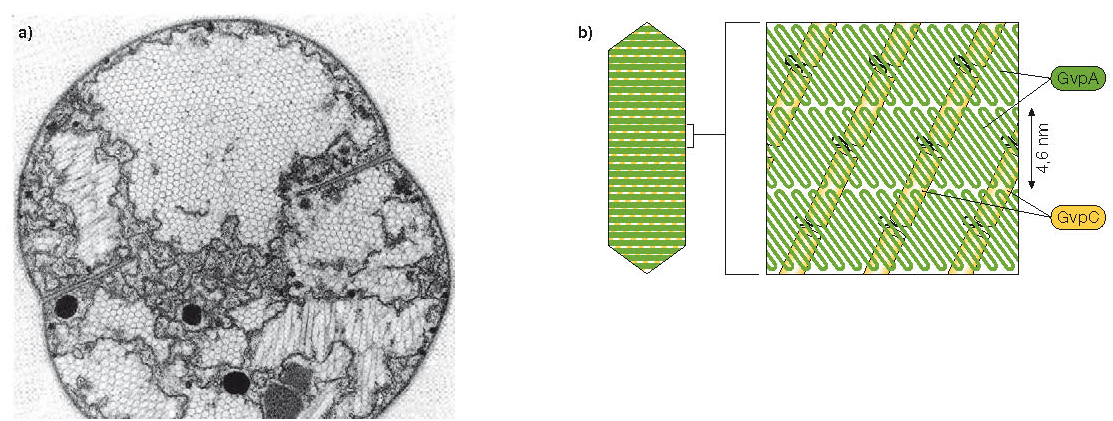 Gas vesicles proteins
Model of how the two proteins that make up the gas vesicle, GvpA and GvpC,interact to form a watertight but gas-permeable structure. GvpA makes up the rib and is a rigid b-sheet. GvpC is the cross-linker and is of an a-helix structure
Carboxysomes
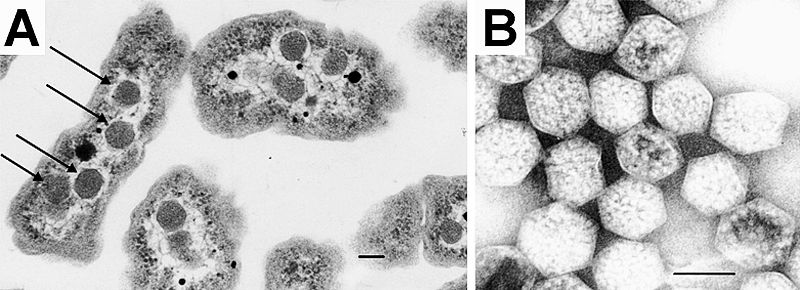 Electron micrograph of Halothiobacillus neapolitanus cells, arrows highlight carboxysomes. 

Image of intact carboxysomes isolated from H. neapolitanus. Scale bars indicate 100 nm.
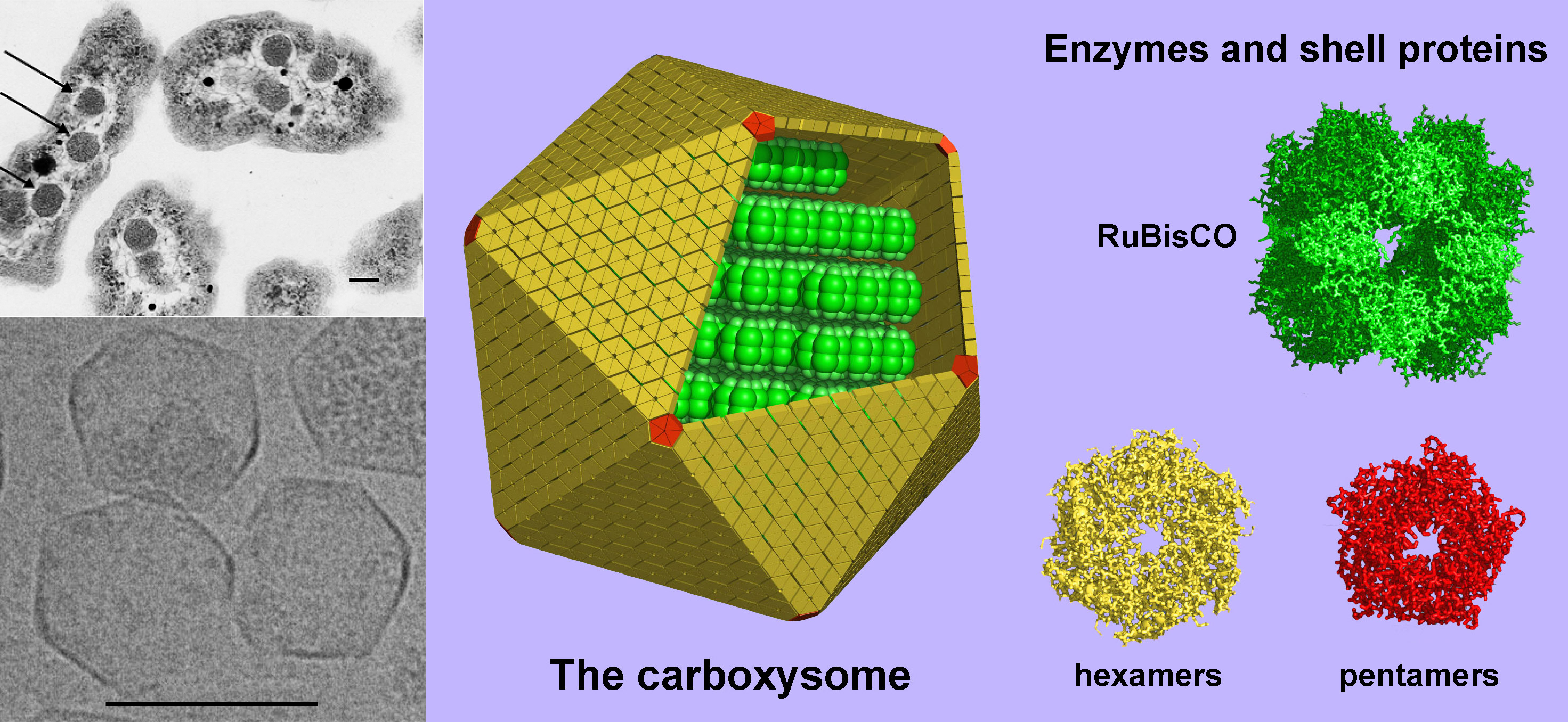 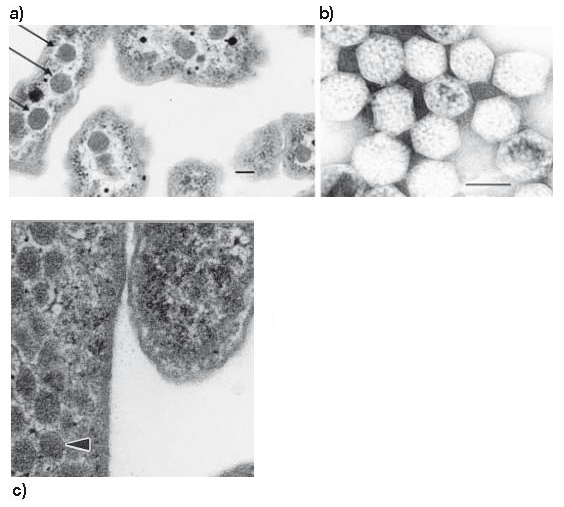 The bacterial chromosome is typically one large
 circular molecule of DNA free in the cytoplasm
Prokaryotes sometimes possess smaller extrachromosomal pieces
of DNA called plasmids.The total DNA content of a prokaryote is 
referred to as the cell genome
The Escherichia coli nucleoid
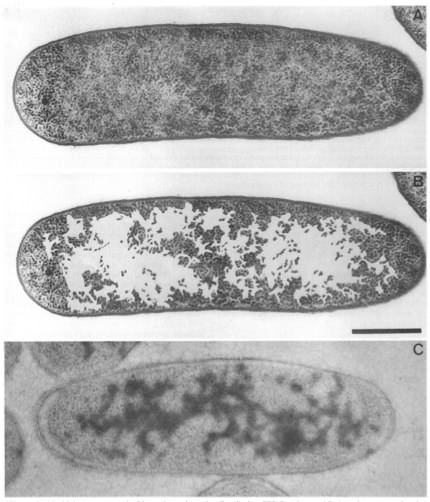 The prokaryotic nucleoid
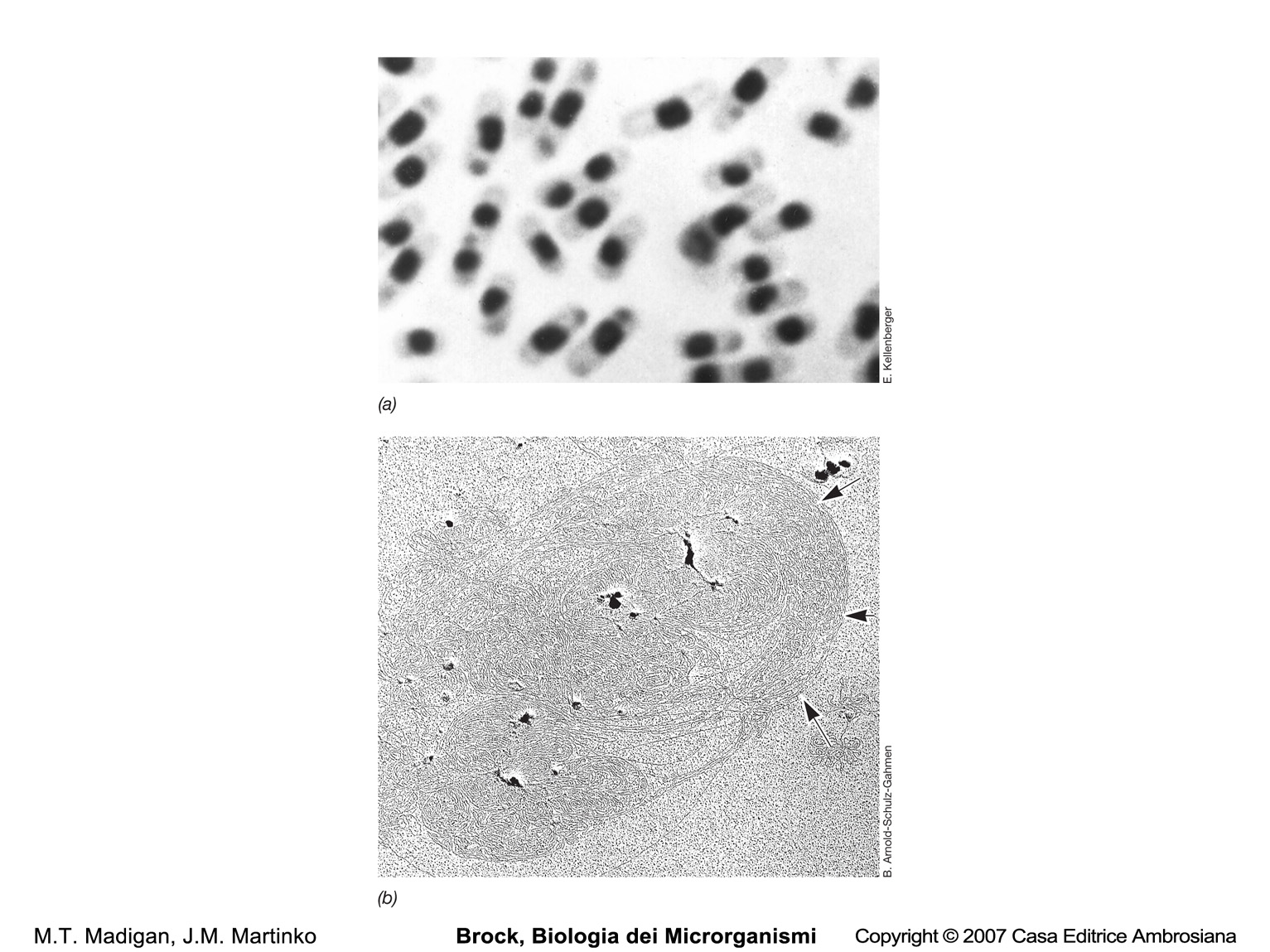 Structure and function of  prokaryotic cells:
Intracellular Compartmentation In Planctomycetes
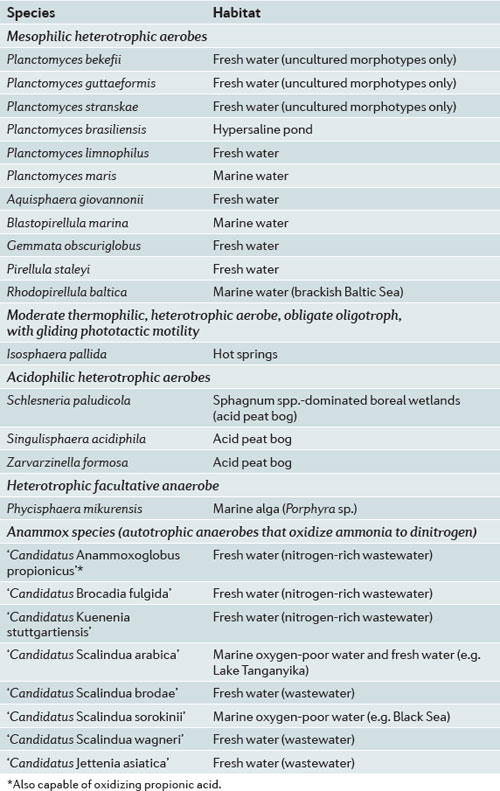 Planctomyces
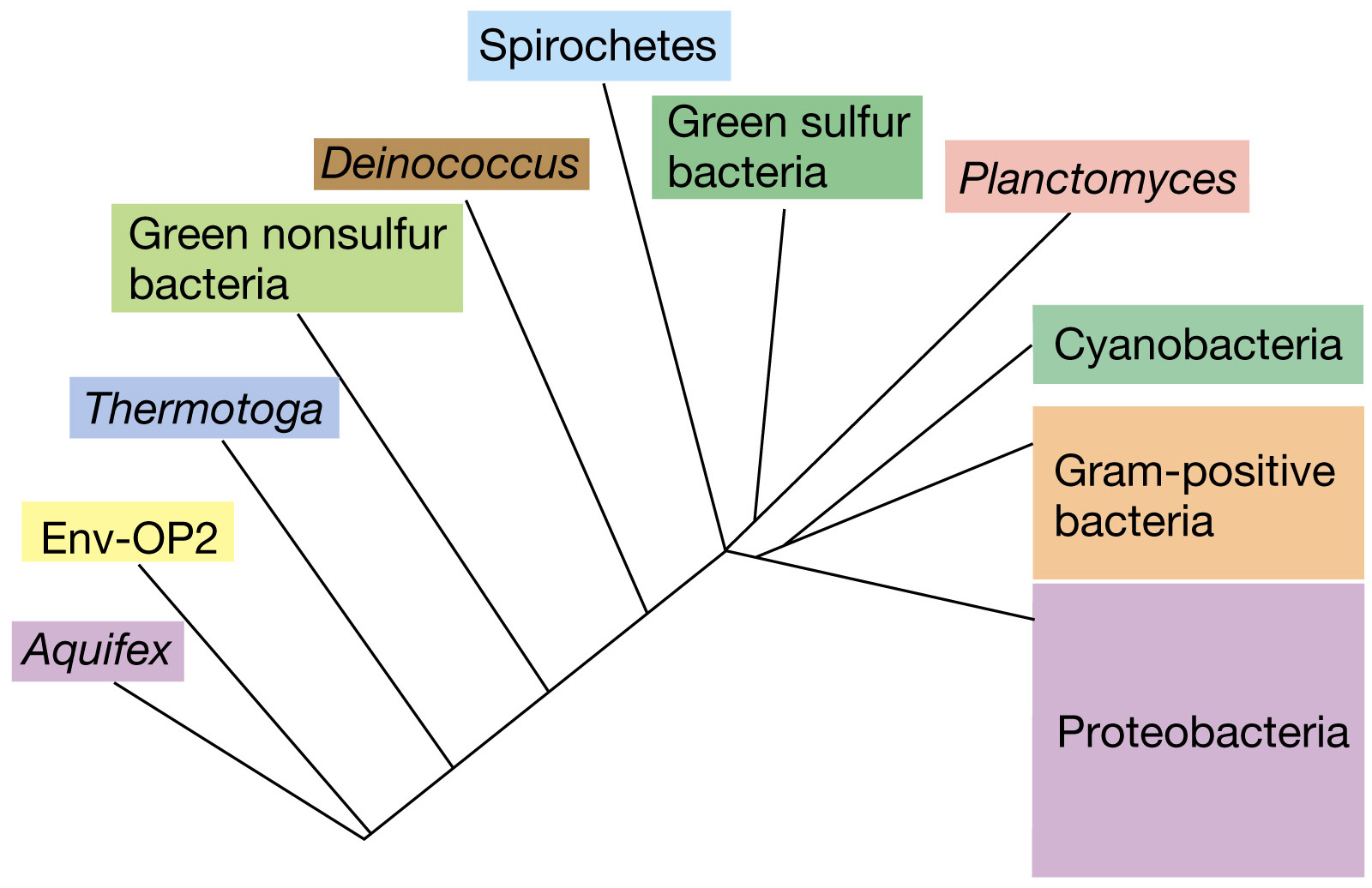 An idealized planctomycete in the process of cell division
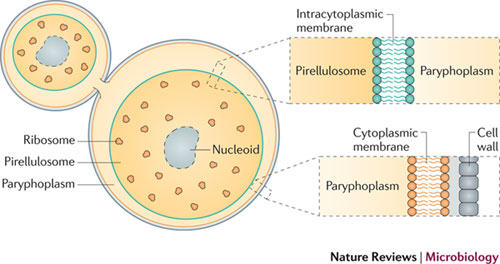 The unusual compartmentalized cell structure of the planctomycetes is shown, detailing the protein cell wall, the cytoplasmic membrane lipid bilayer and the intracytoplasmic membrane lipid bilayer (ICM) in relation to the ribosome-free paryphoplasm and the ribosome-containing pirellulosome that contains condensed nucleoid DNA.
Cell structure of
 planctomycetes.
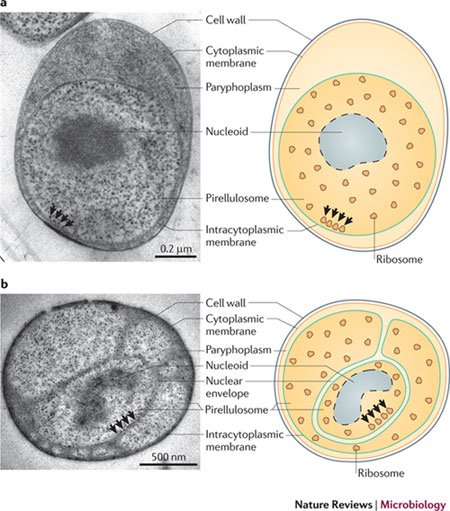 Diagrams of cell organization and compartmentalization in Planctomycetes
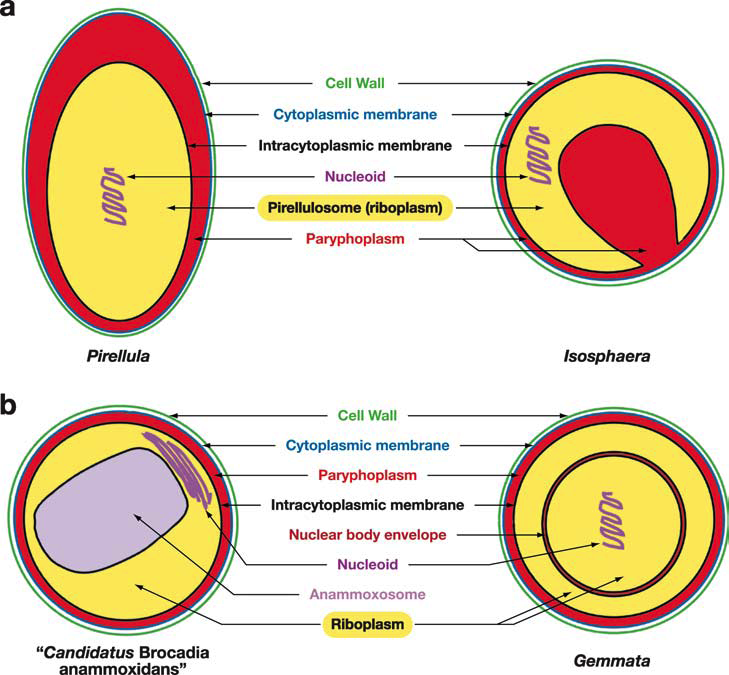 Transmission electron micrograph of thin section of of Blastopirellula marina displaying compartmentalization into pirellulosome (PI) and paryphoplasm (P) separated by the intracytoplasmic membrane (ICM). The nucleoid (N) is contained within the pirellulosome and thus compartmentalized and surrounded by the single ICM membrane.
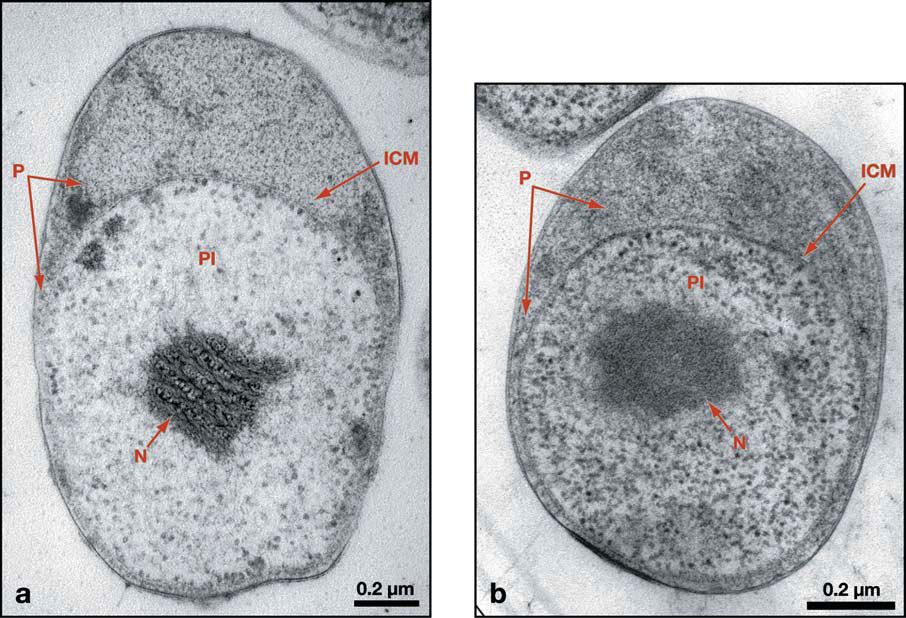 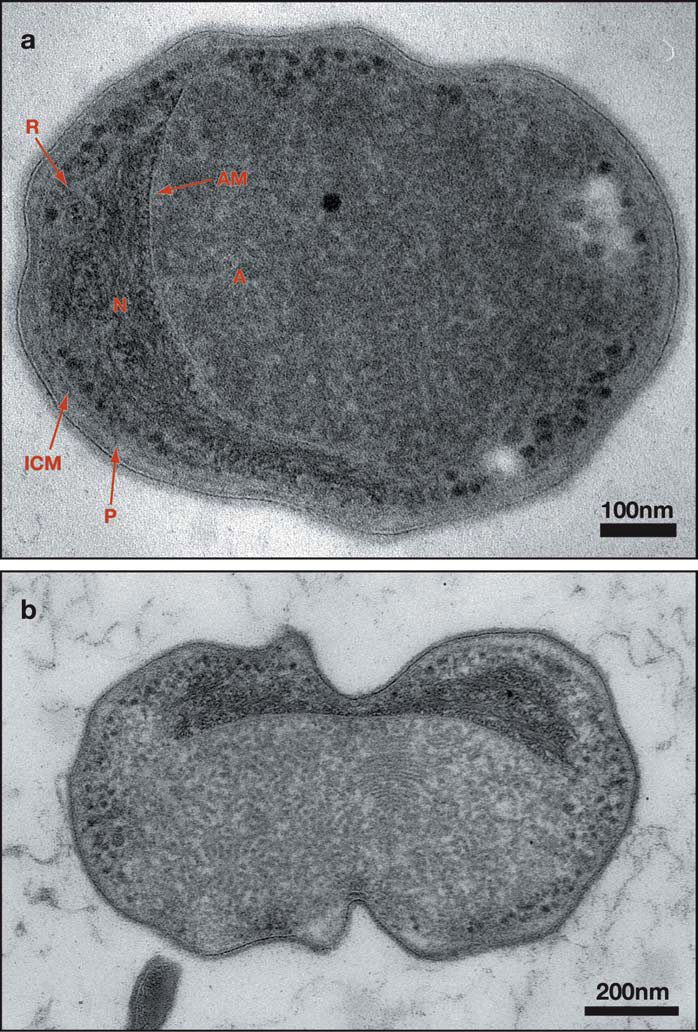 Transmission electron micrograph of thin section of cryosubstituted cell of “Candidatus Brocadia anammoxidans” from a bioreactor performing anaerobic ammonium oxidation.
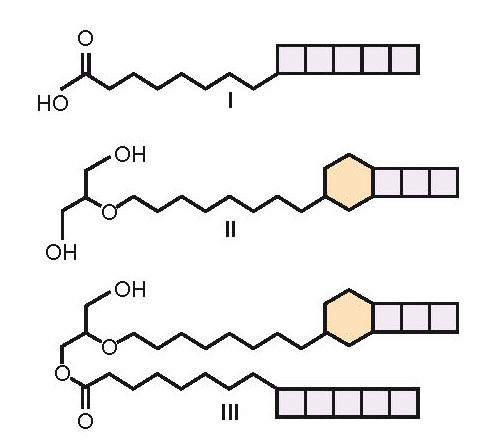 Structures of characteristic ladderane lipids of
anammox planctomycetes.
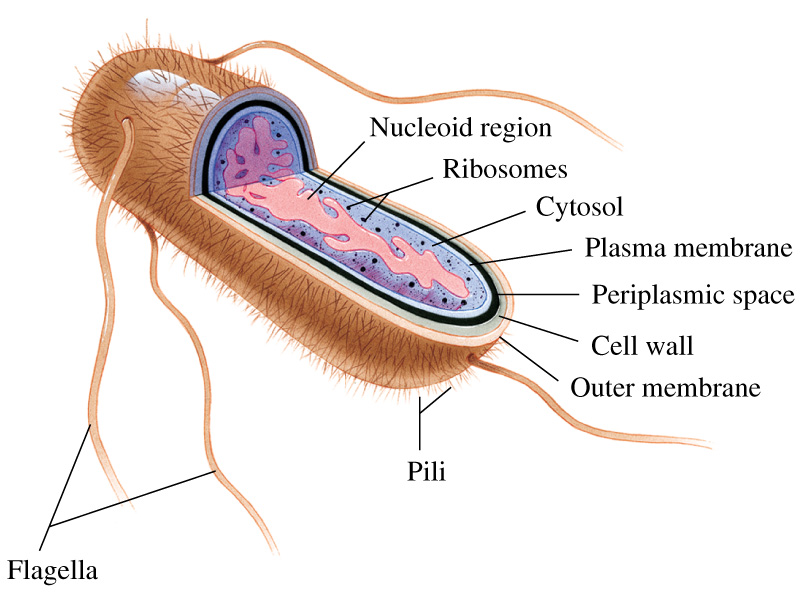 The prototype of a prokaryotic cell
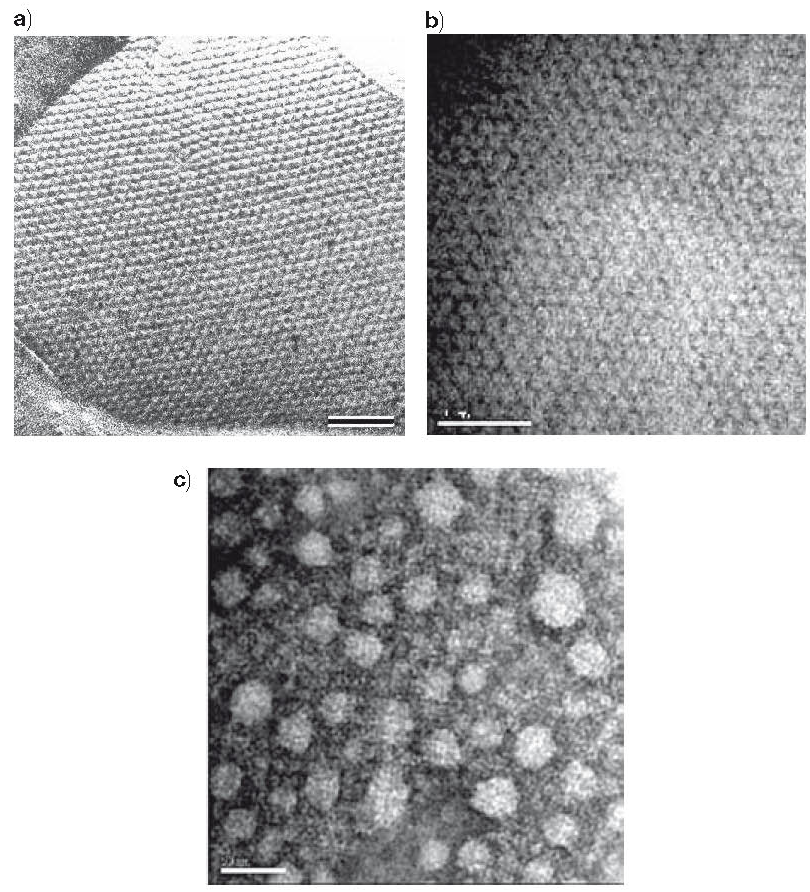 Prokaryotic  S layers
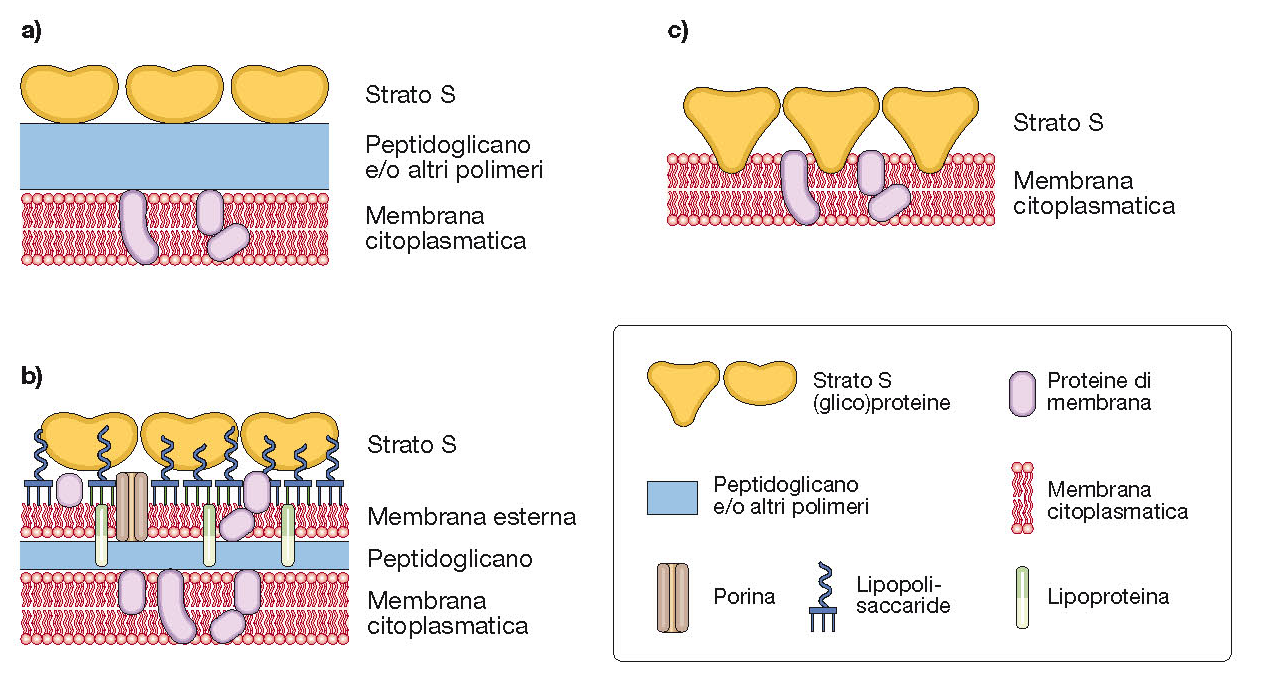 Structure and function of  prokaryotic cells:
the capsule
Bacterial capsule outlined by India ink stain
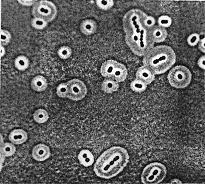 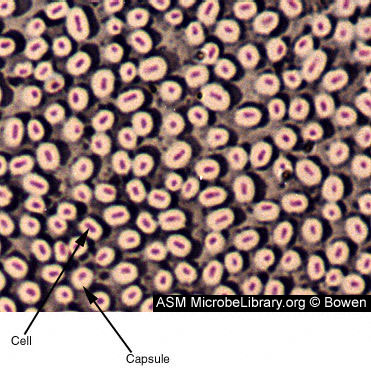 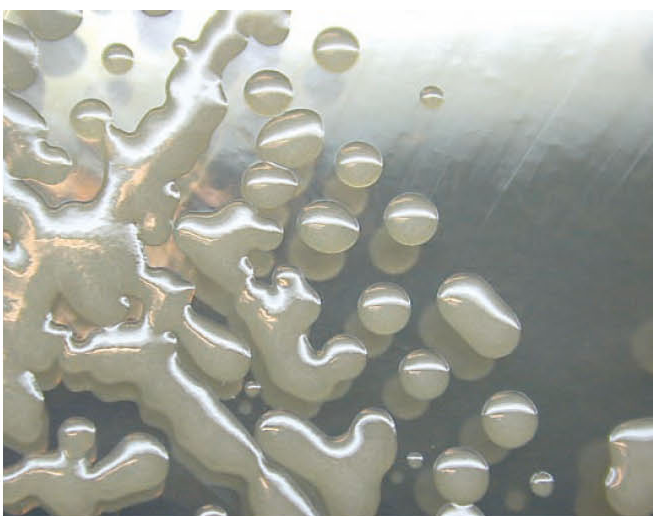 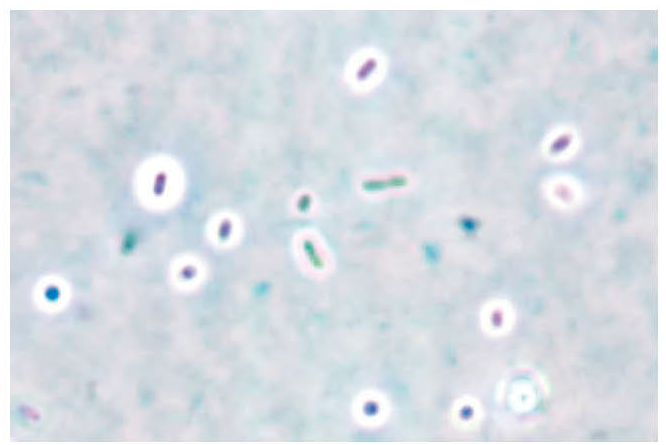 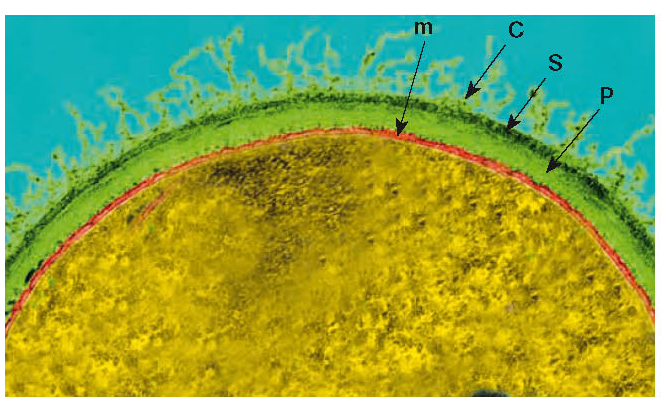 Bacterial capsules
The bacterial capsule
The bacterial capsule functions
A true capsule is a discrete detectable layer of polysaccharides or peptides deposited outside the cell wall
Like fimbriae, capsules mediate cell adherence to surfaces
Capsules protect bacteria from engulfment by predatory
  protozoa or phagocytes, or from attack by antimicrobial
  agents of plant or animal origin
Capsules in certain sole bacteria protect them from driyng
  or desiccation
Capsular materials may be overproduced when bacteria
  are fed with sugars to become reserve of carbohydrate
Chemical composition of some bacterial capsules
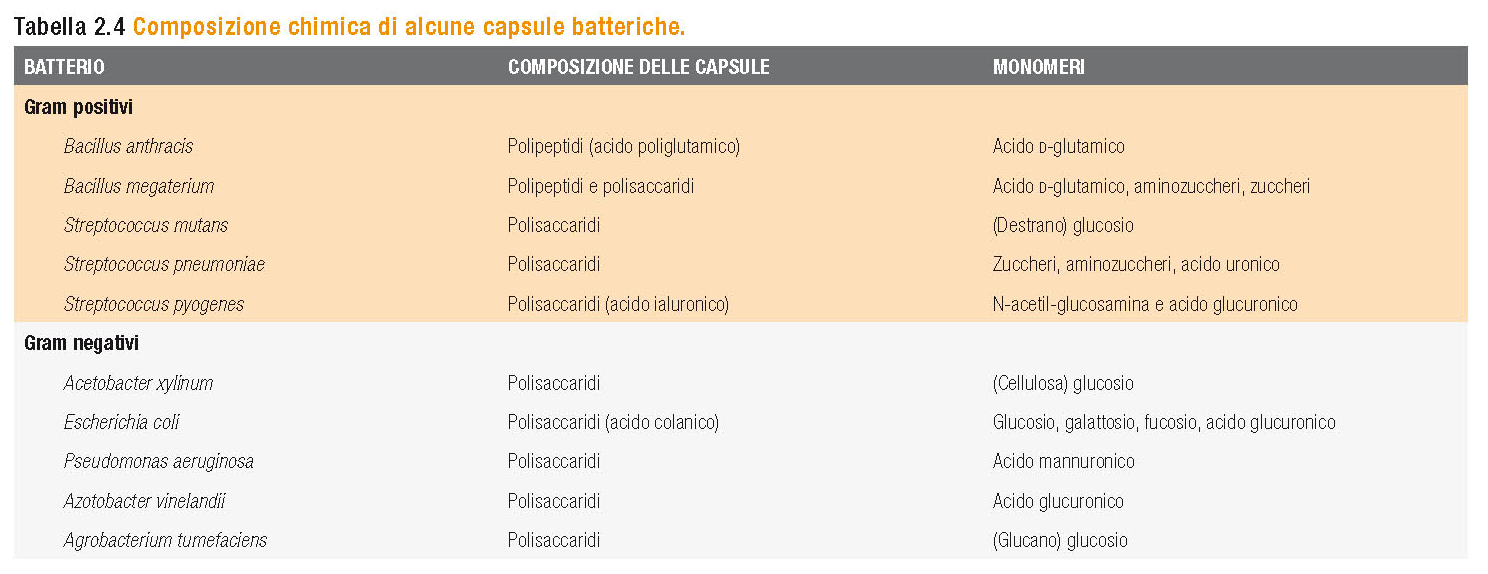 Colonies of Bacillus anthracis
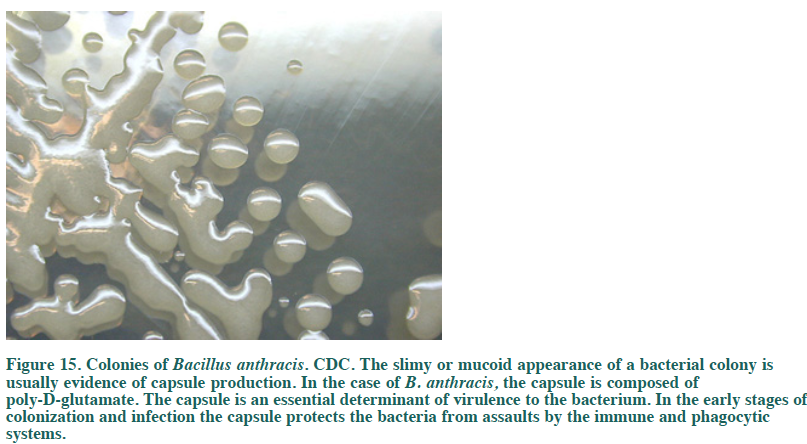 The slimy or mucoid appearance of a bacterial colony is usually evidence of capsule production. The capsule of B. anthracis is composed of poly-D-glutamate. 

The capsule is an essential determinant of virulence to the bacterium. In the early stages of colonization and infection the capsule protects the bacteria from assaults by the immune and phagocytic systems.
A macrophage surrounded by Bacillus anthracis. Clear spaces represent
 capsule material that prevents uptake by the cell and killing of bacteria.
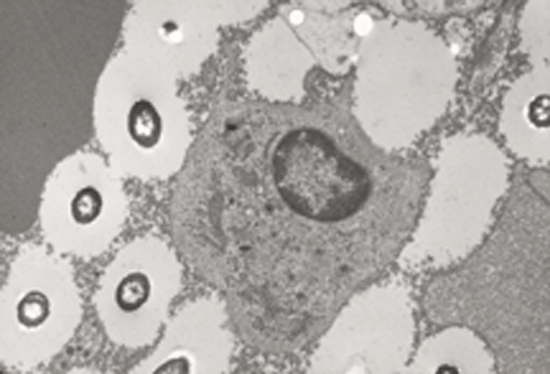 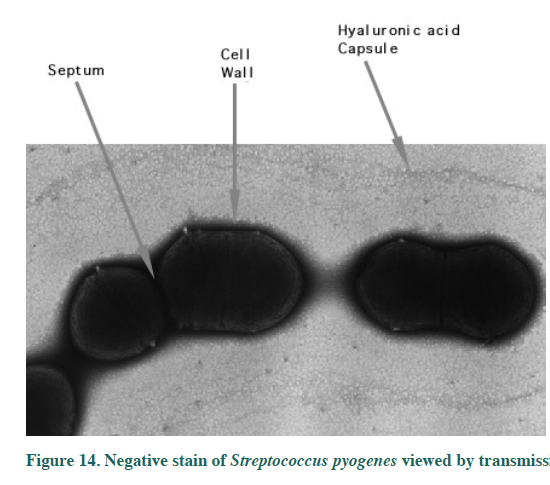 Negative stain of Streptococcus pyogenes viewed by E.M.: the halo around the chain  of cells is the hyaluronic acid capsule athat surrounds the exterior of the bacteria
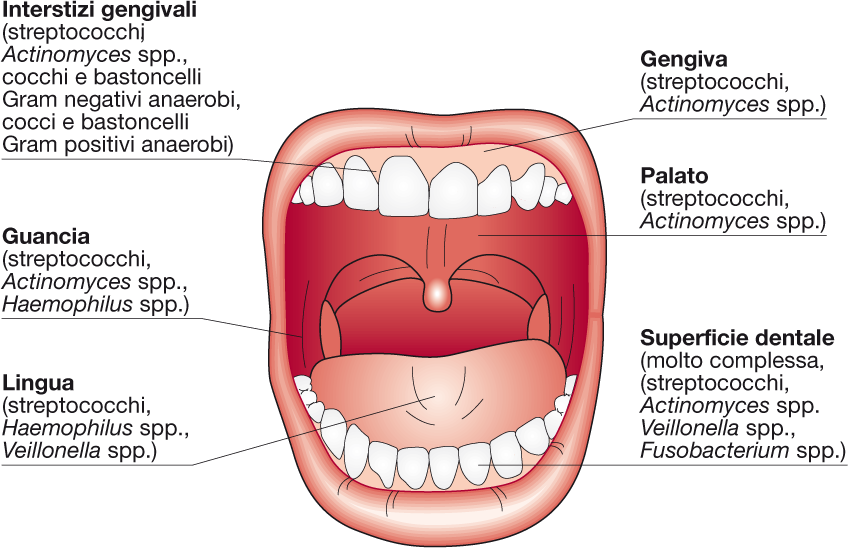 The dental plaque
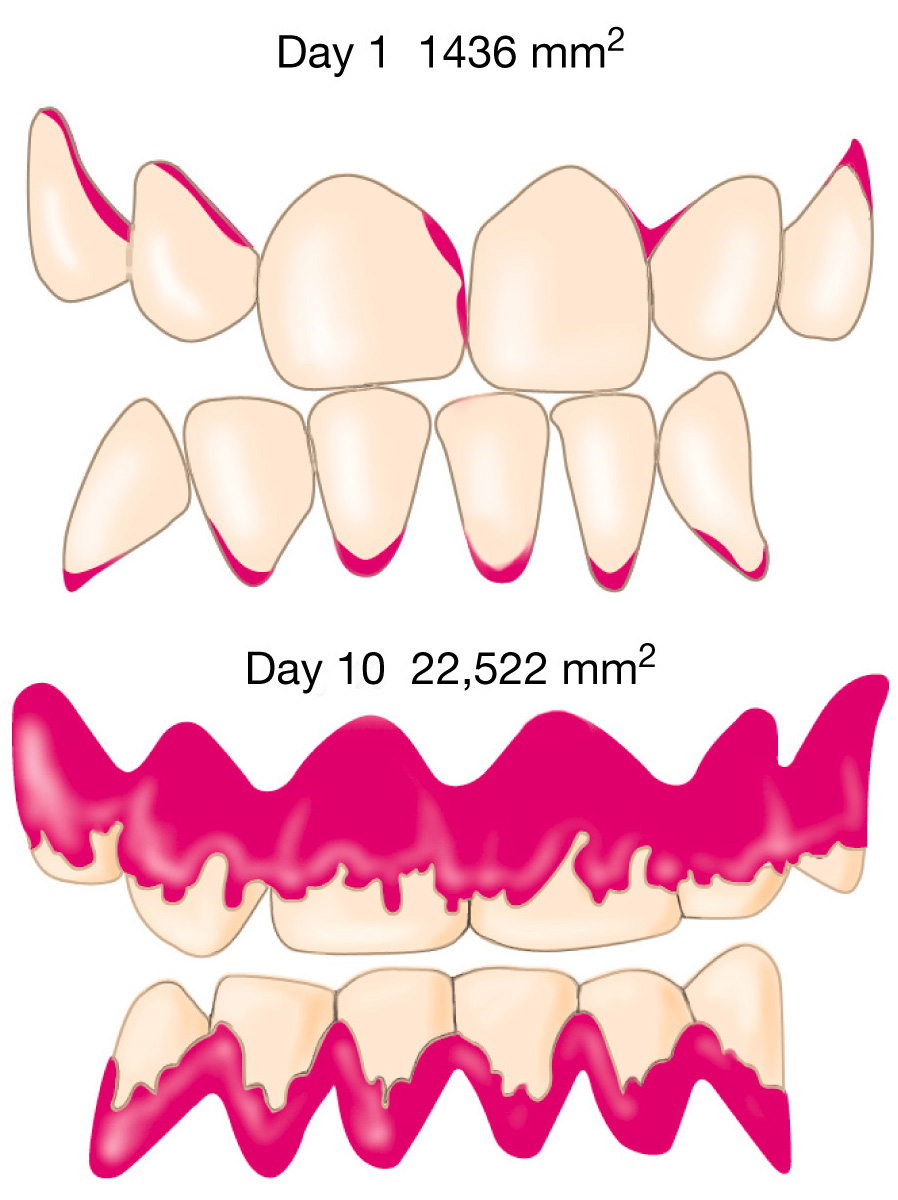 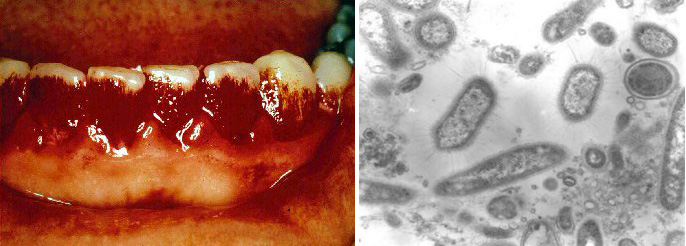 Dental plaque revealed by red dye                                  Human dental plaque.
The dental plaque
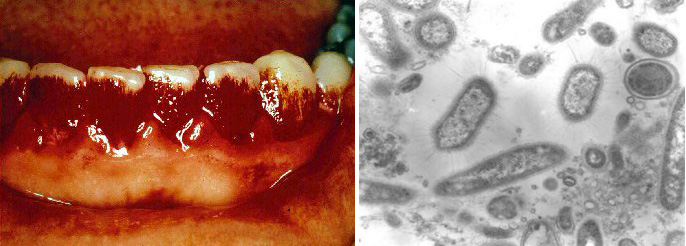 Dental plaque revealed by red dye                                  Human dental plaque.
The dental plaque
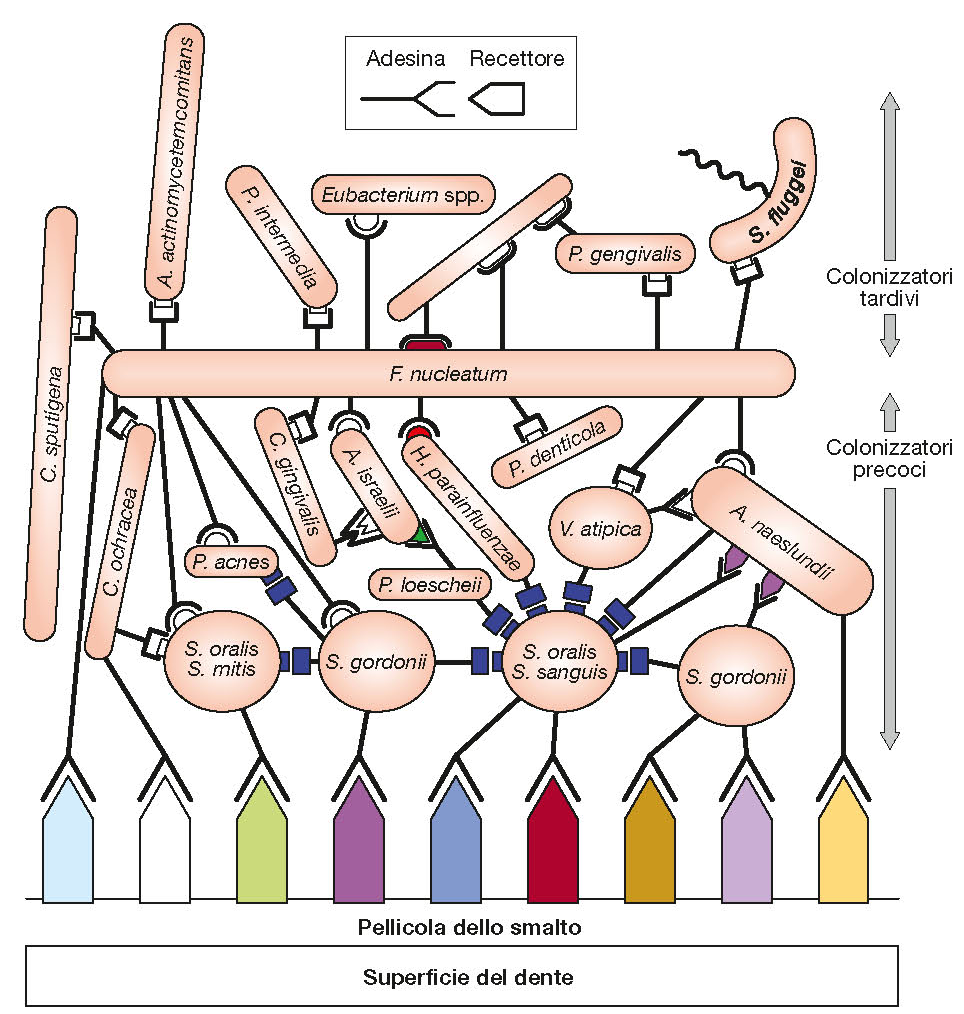 The dental plaque and dental caries
Structure and function of  prokaryotic cells:
flagella and mobility
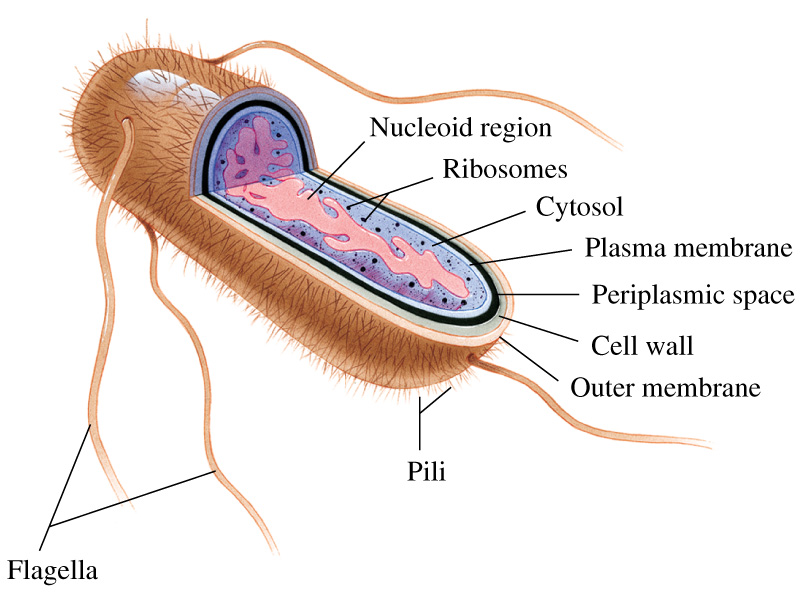 The prototype of a prokaryotic cell
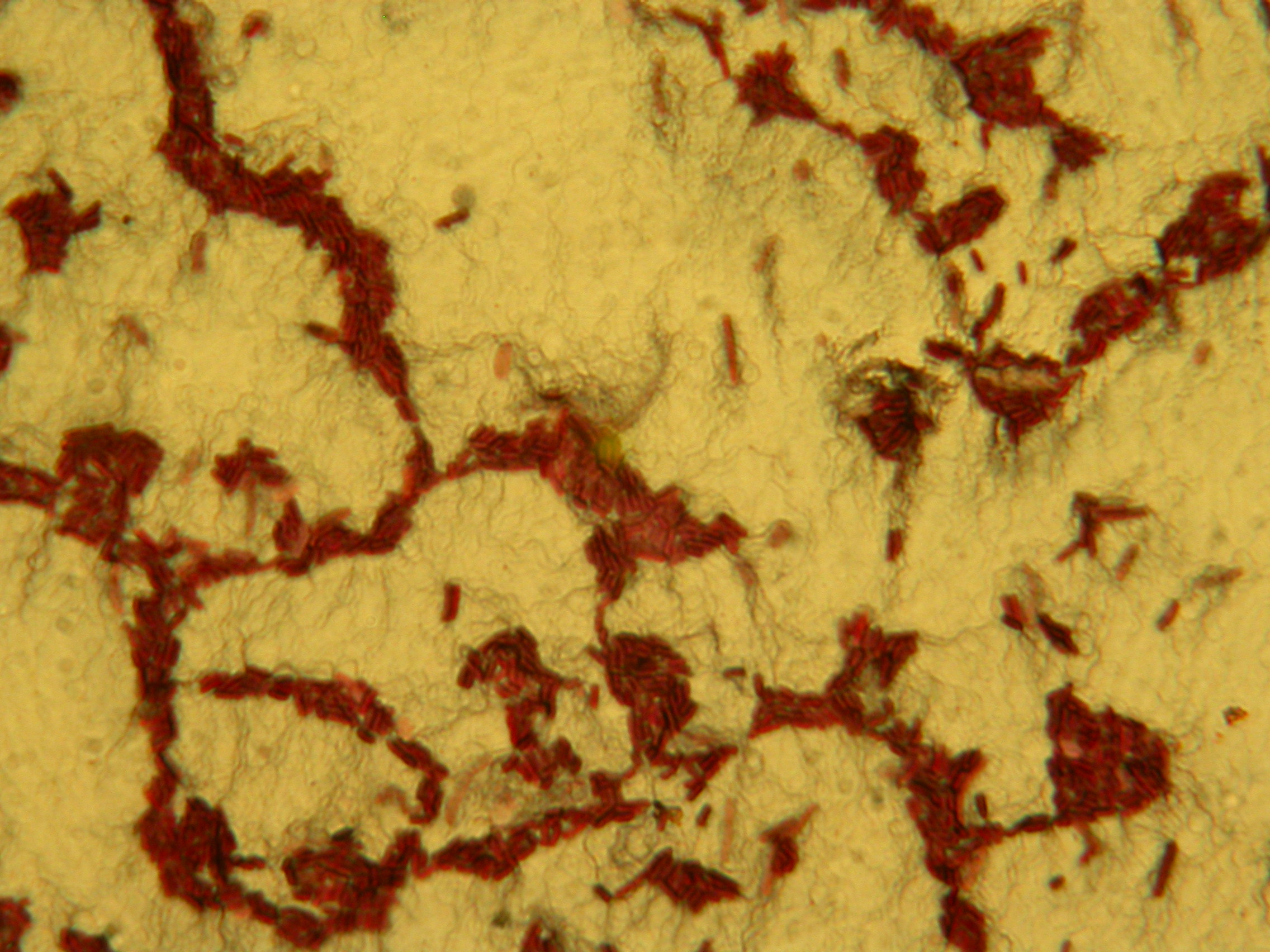 Bacterial flagella as observed in E. coli cells stained with the Leifson method
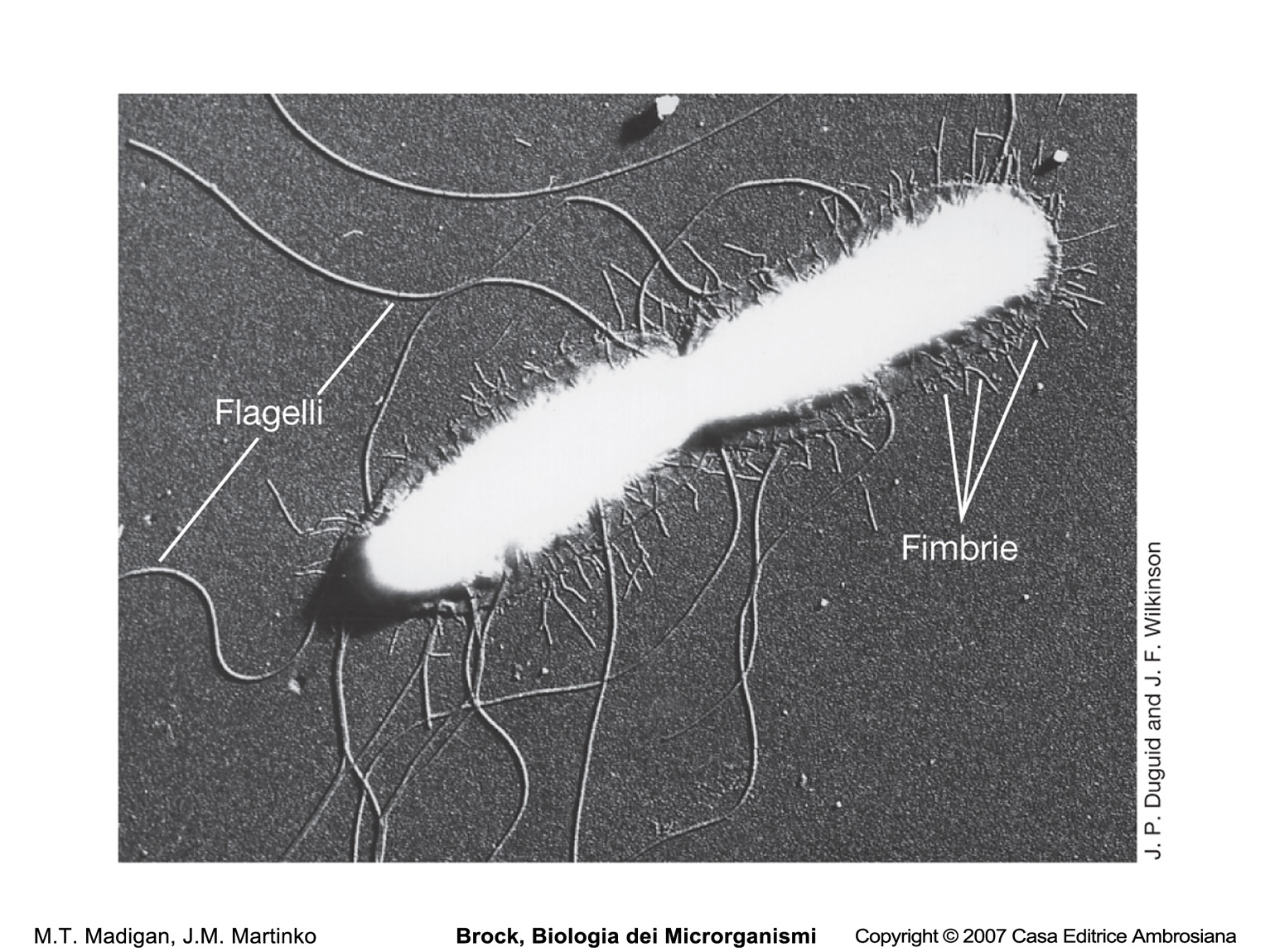 EM of a dividing Salmonella typhi showing flagella and fimbriae
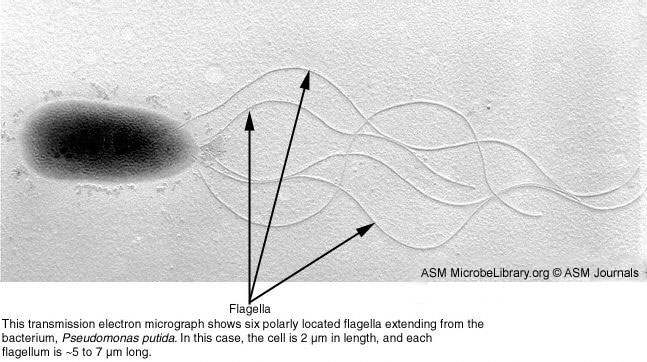 Fine structure of bacterial flagella
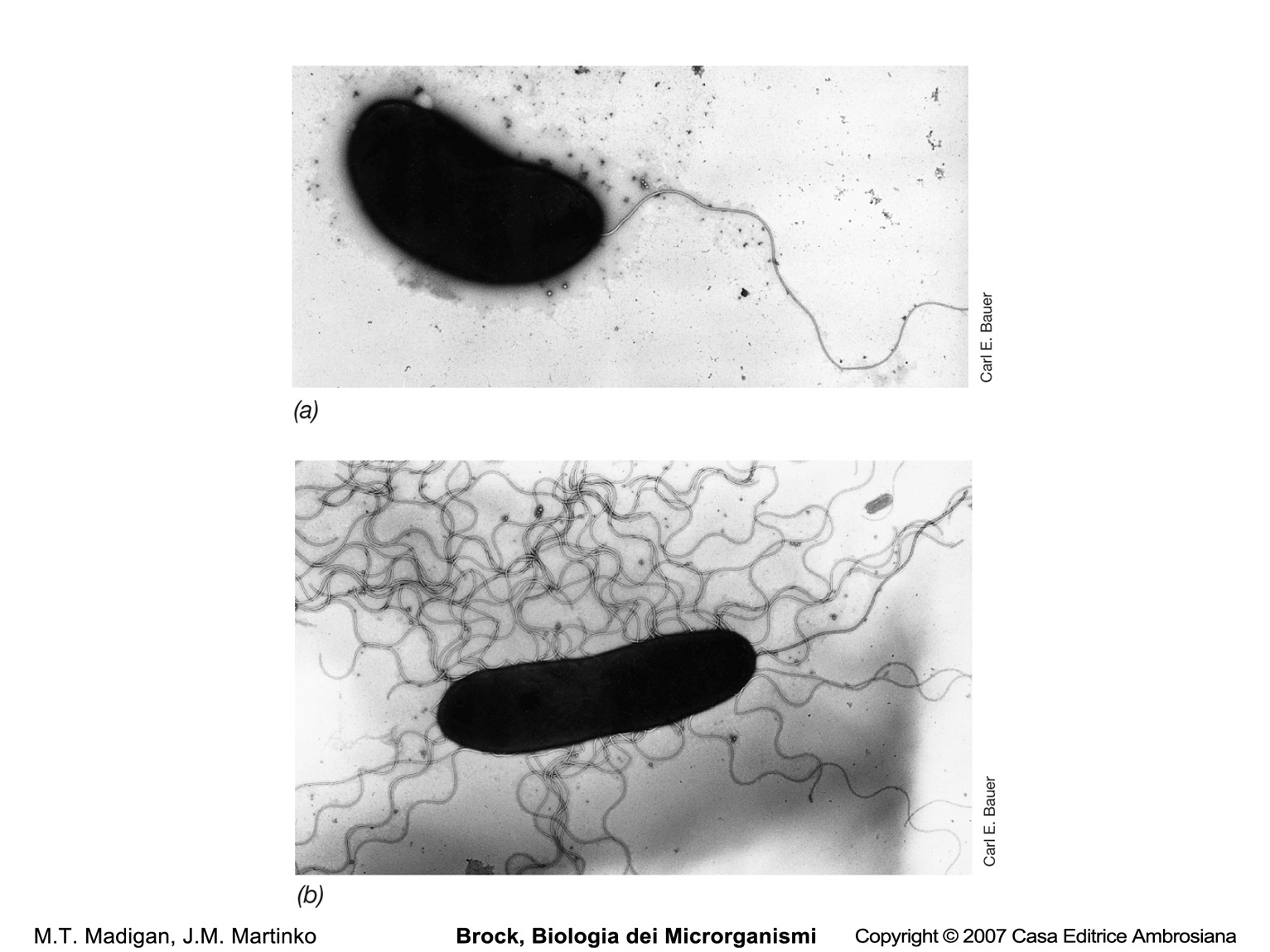 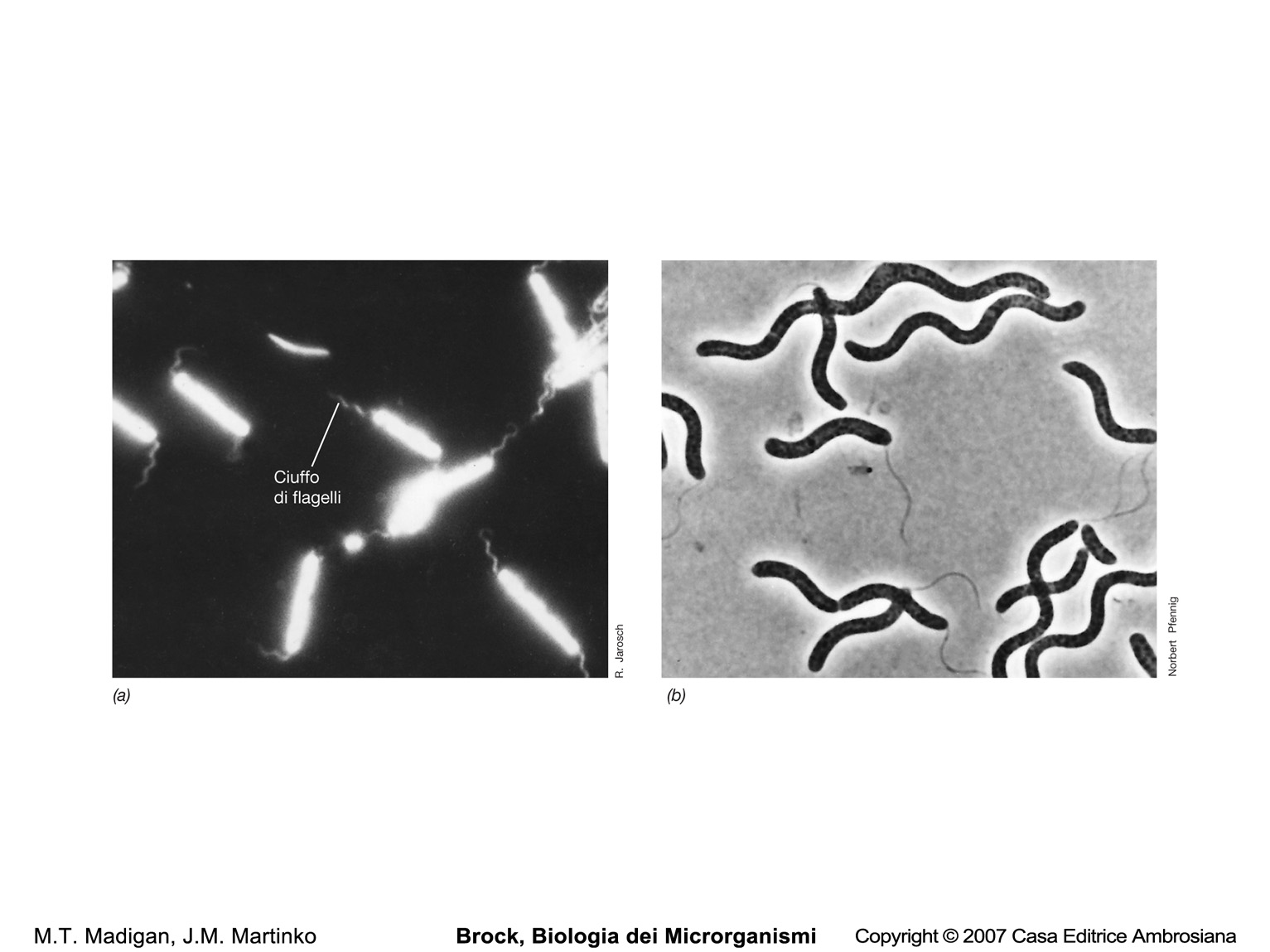 Bacterial flagella as observed in living cells
Dark-field                          Phase contrast
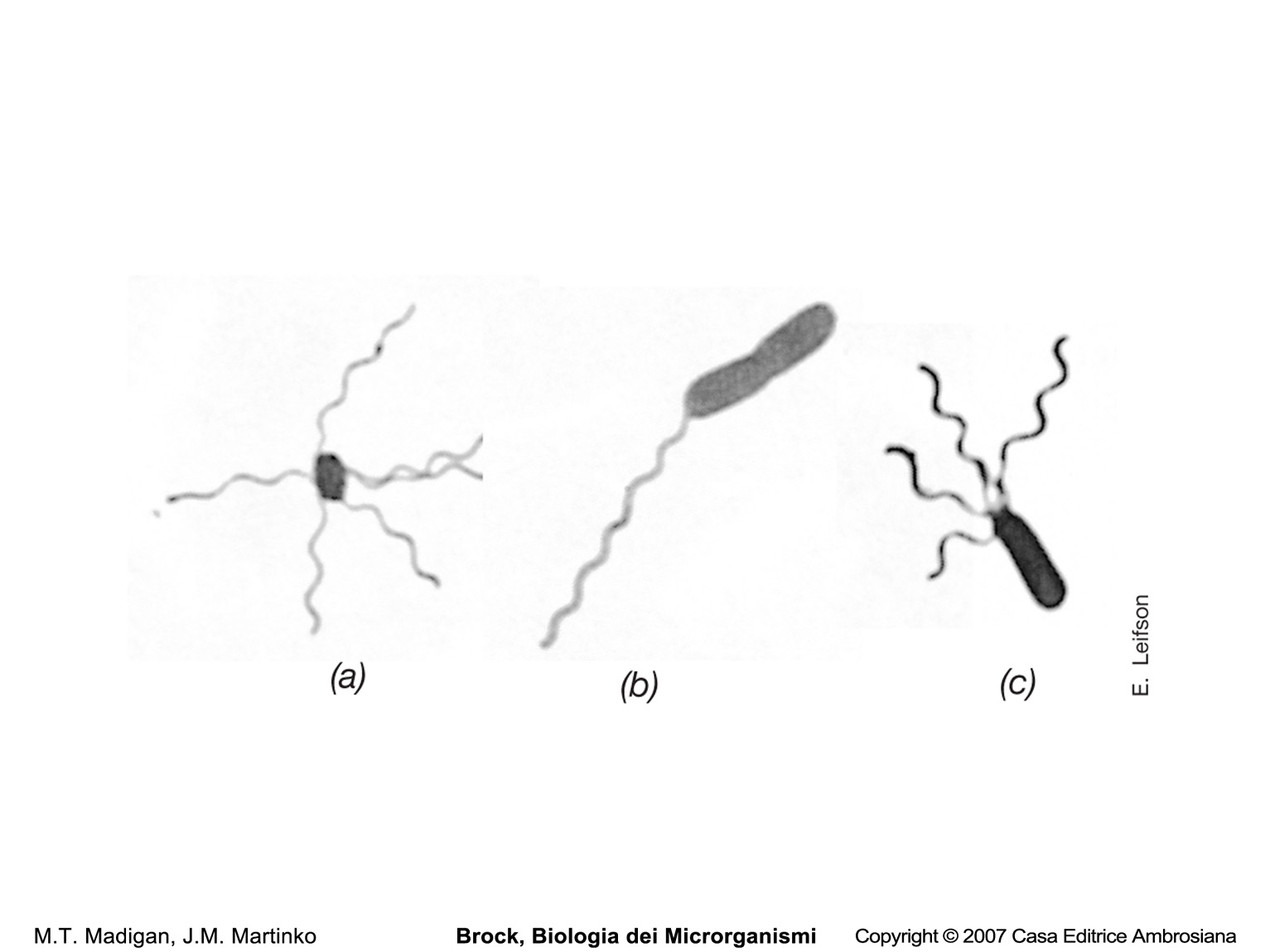 Different flagellar arrangements
Peritrichous                  Polar                     Lophotrichous
Different flagellar arrangements
Flagellum structure
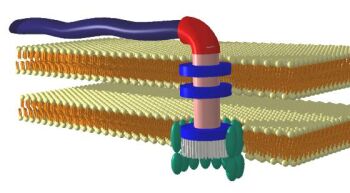 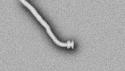 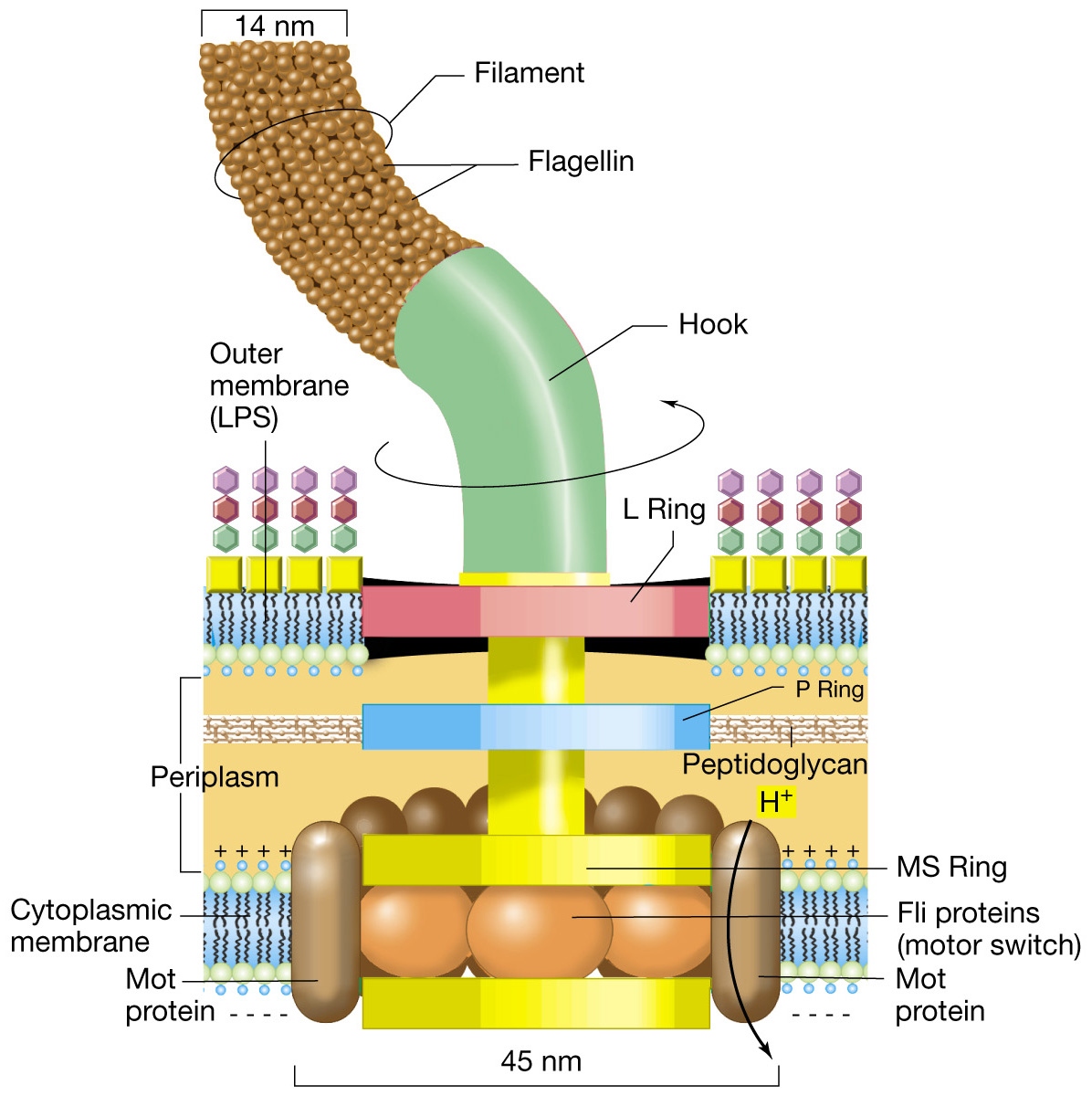 Structure of the bacterial flagellum and attachment to the cell wall and membrane in gram-negative Bacteria.
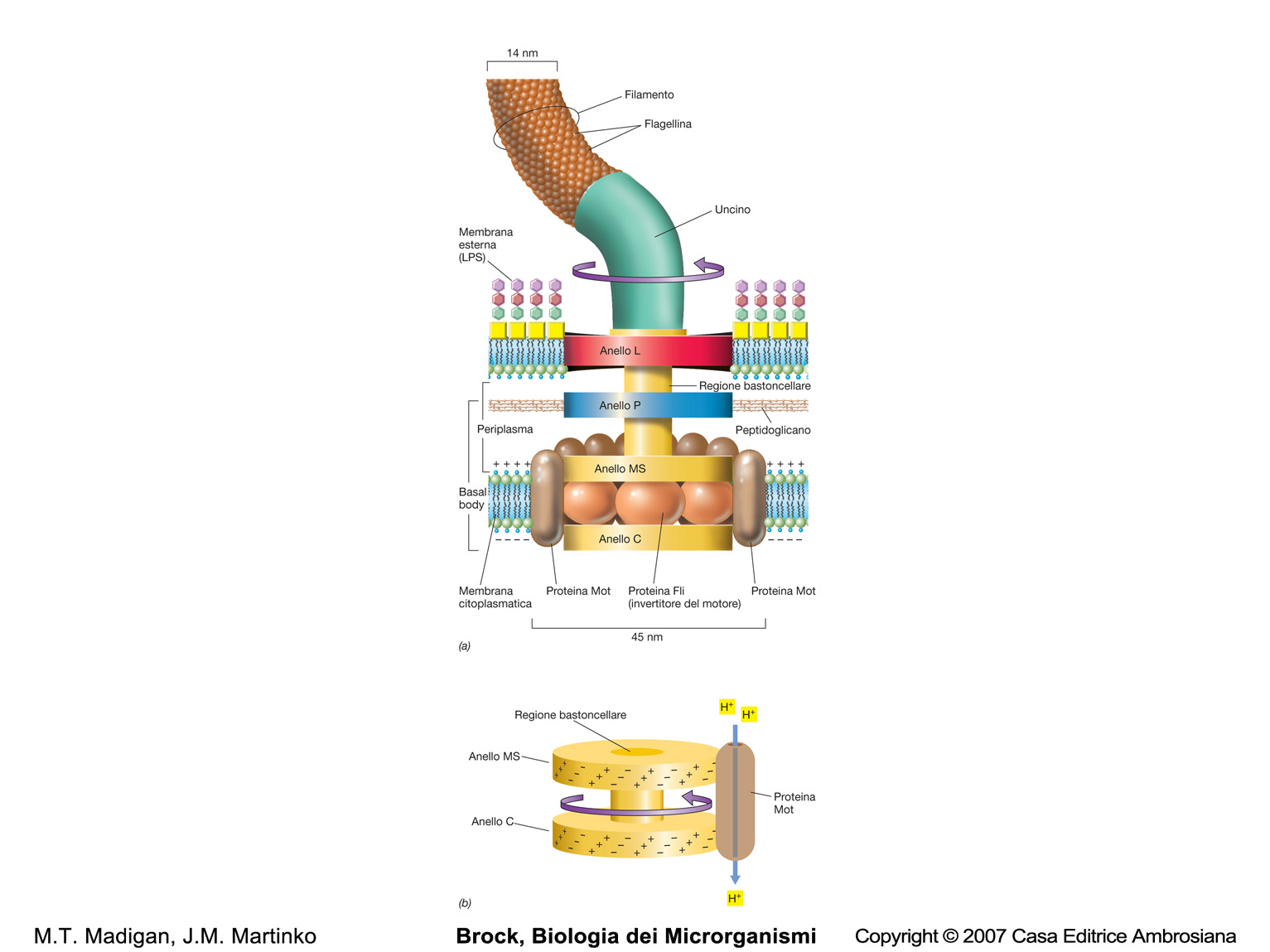 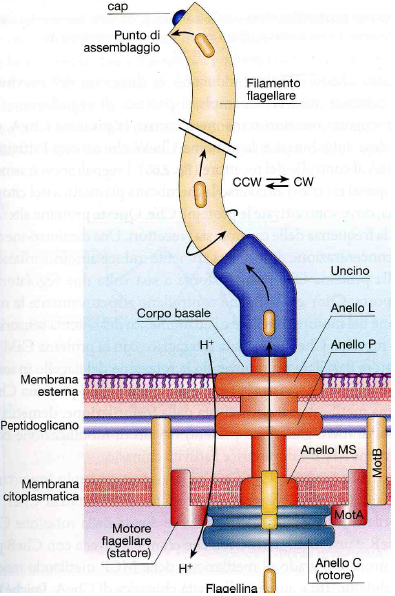 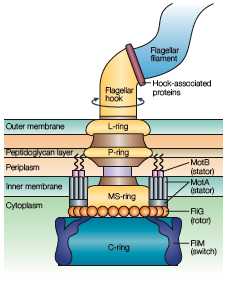 The bacterial flagellum consists over almost all of its length of a single protein, flagellin. 

 Thousands of flagellin molecules form a hollow tube 
composed of 11 simple polymer threads, known as protofilaments.
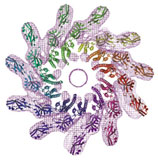 Summary of steps in flagella biosynthesis.
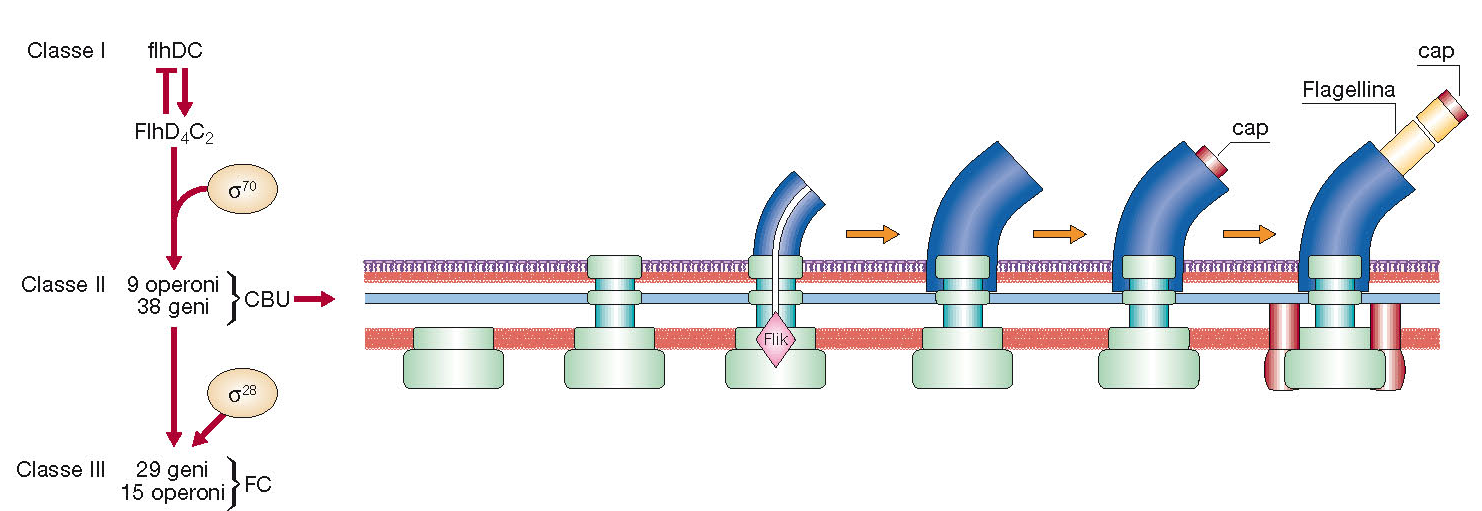 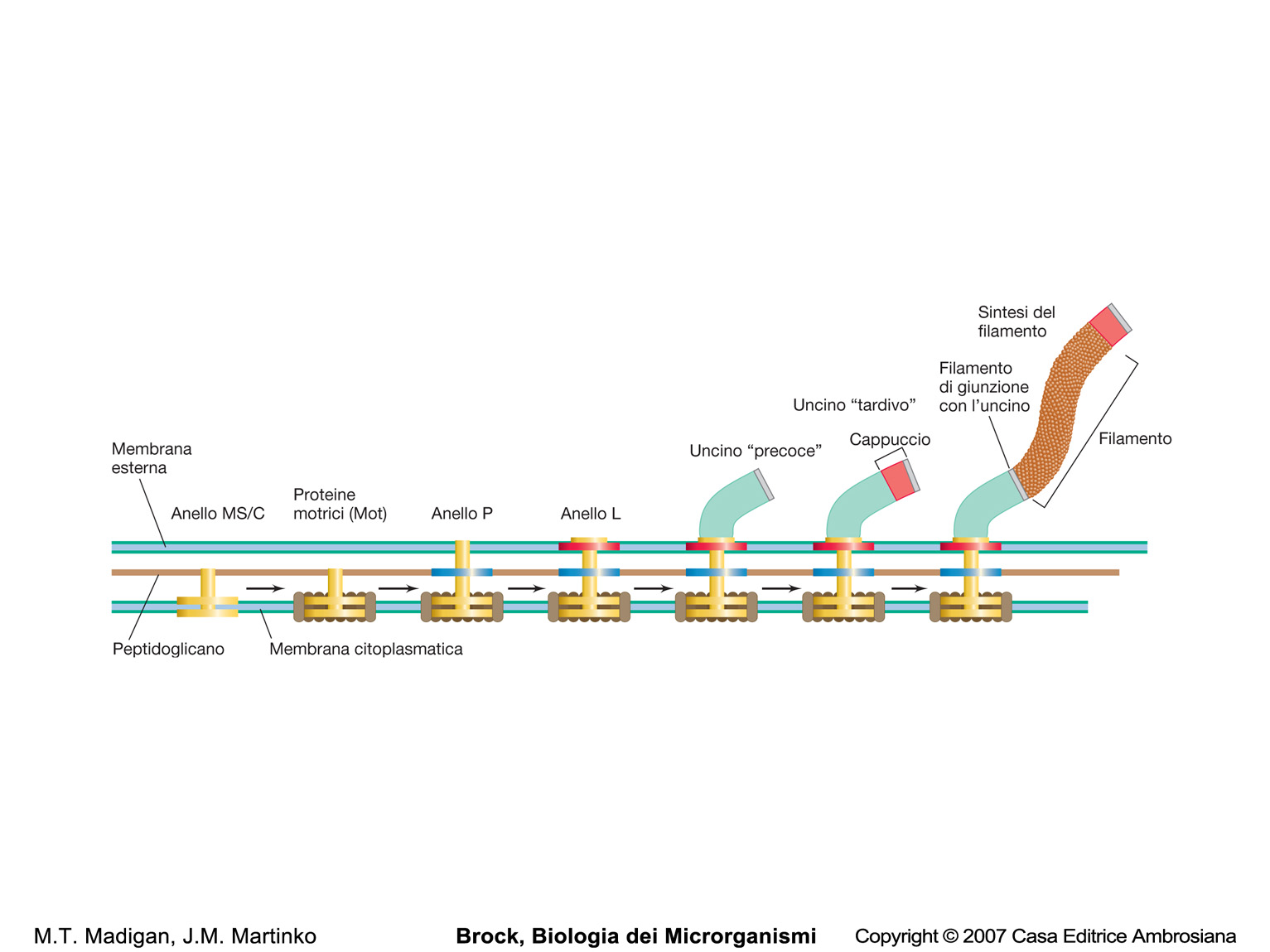 Summary of steps in flagella biosynthesis.
Axial filaments of spirochetes
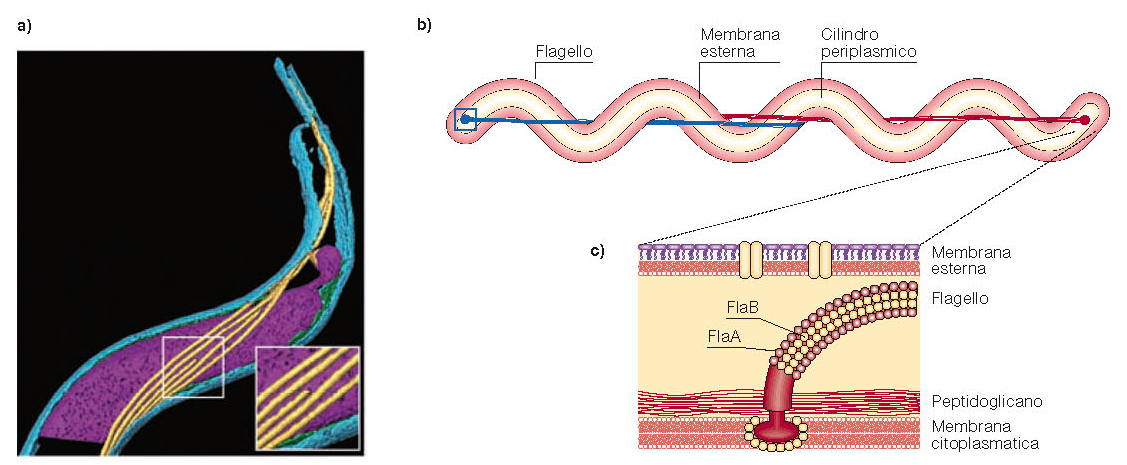 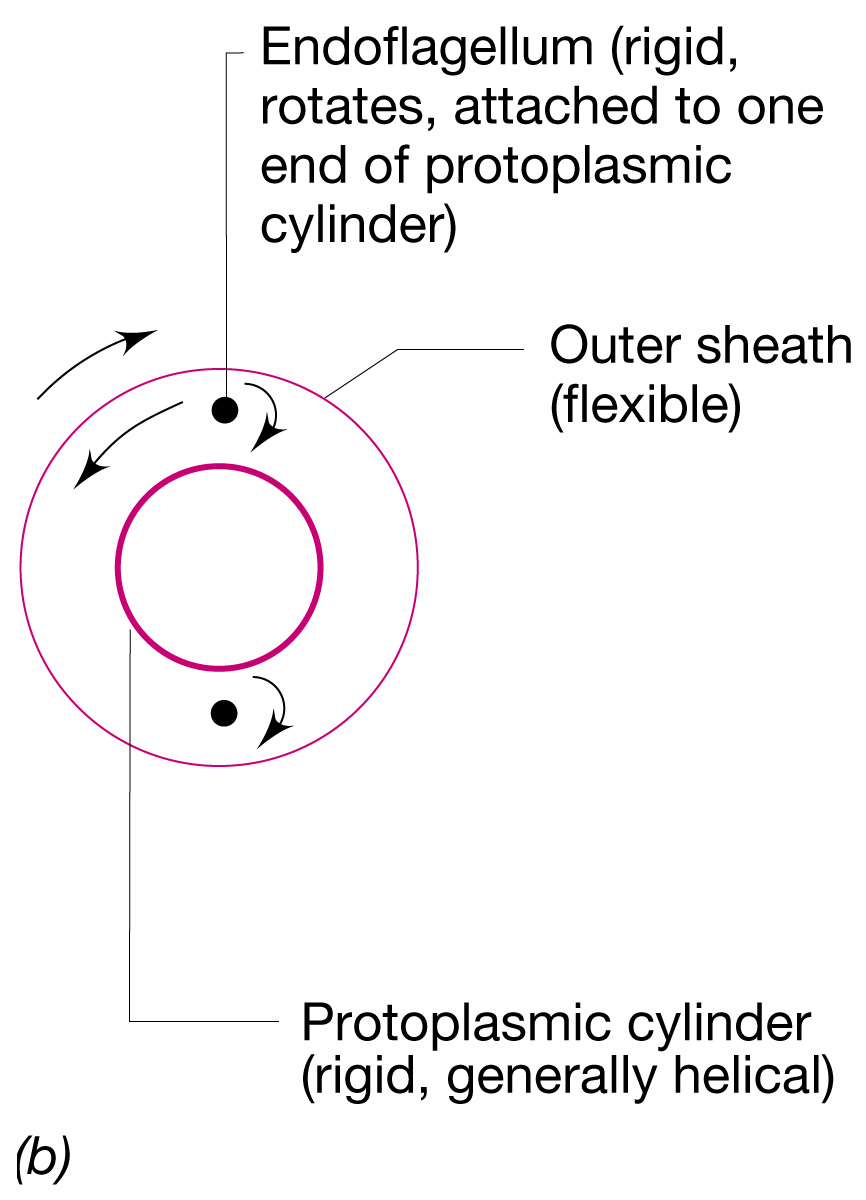 Flagellum of the Archea Methanococcus voltae
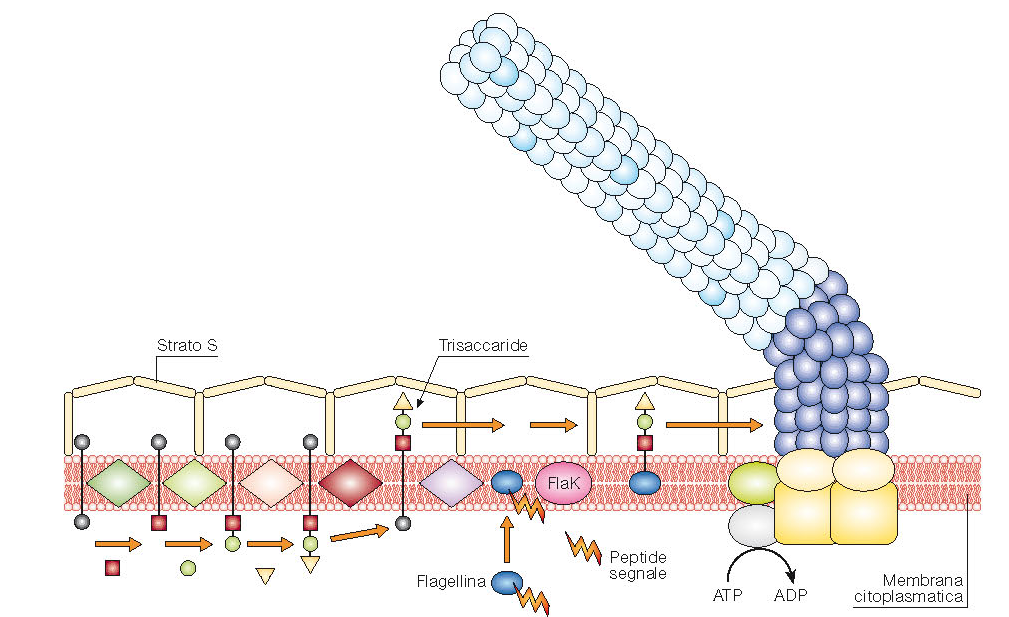 Manner of movement in peritrichously flagellated prokaryotes
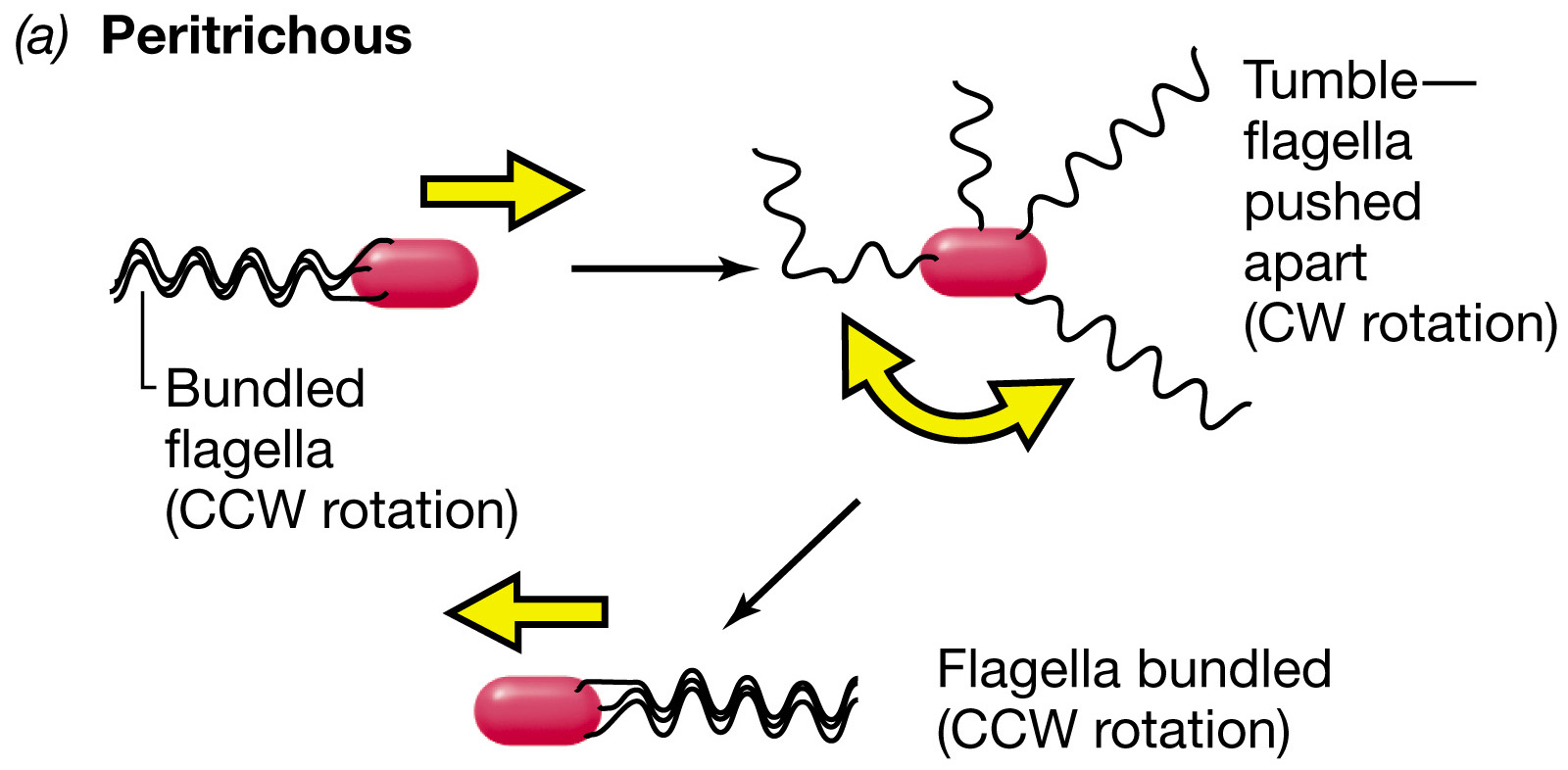 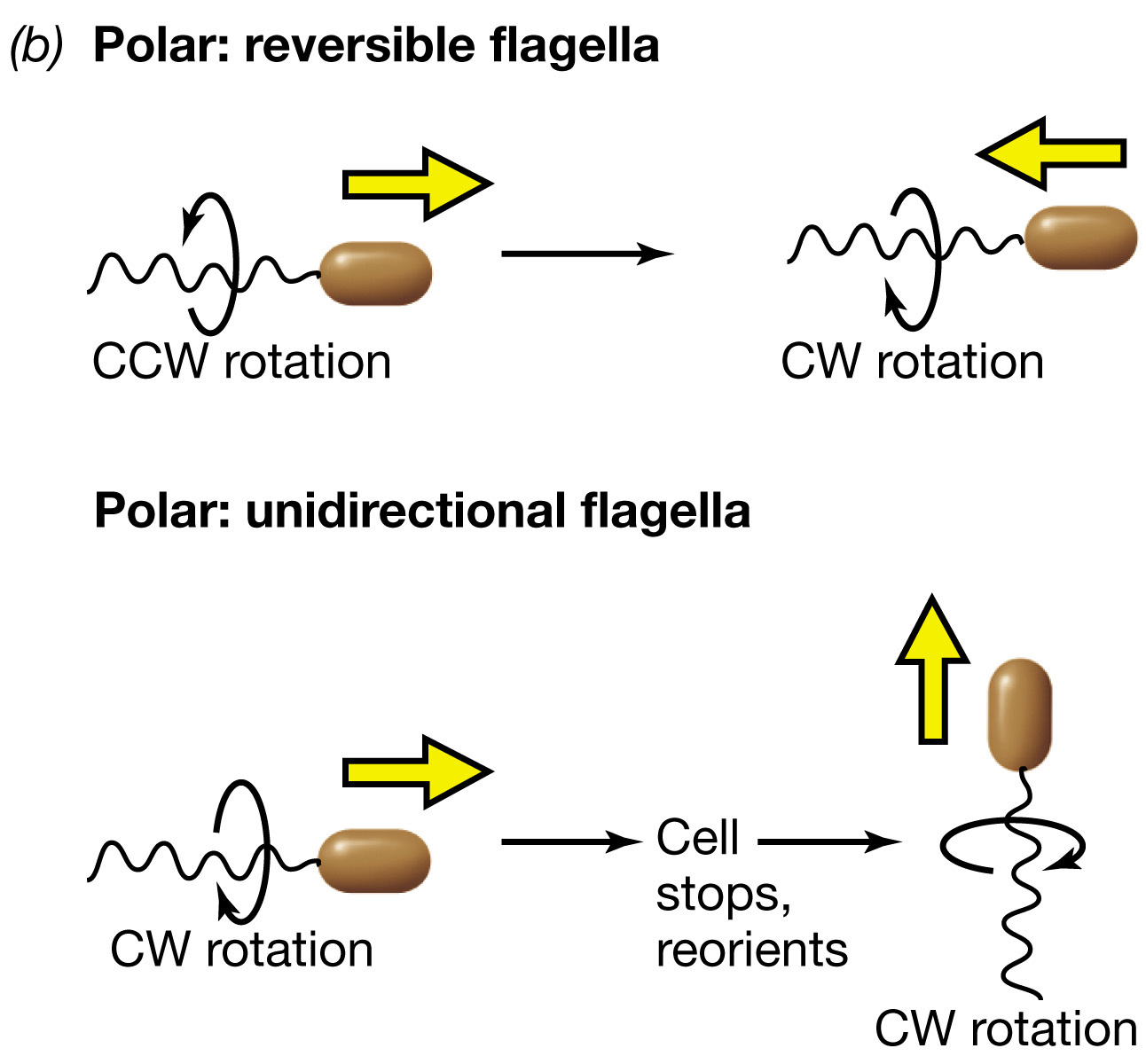 Manner of movement in polarly flagellated prokaryotes
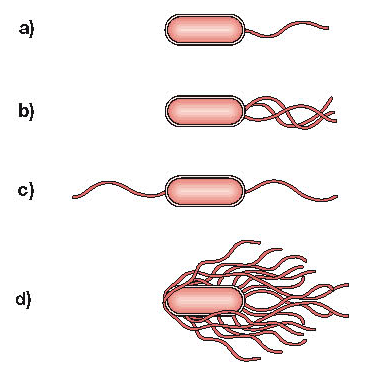 RELAX…… OUR STARS ARE PLAYING
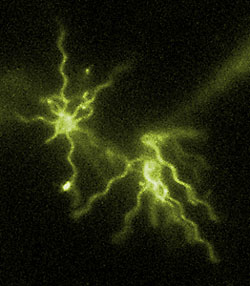 http://www.rowland.harvard.edu/labs/bacteria/movies/index.php
Chemotaxis in a peritrichously flagellated bacterium
 like Escherichia coli.
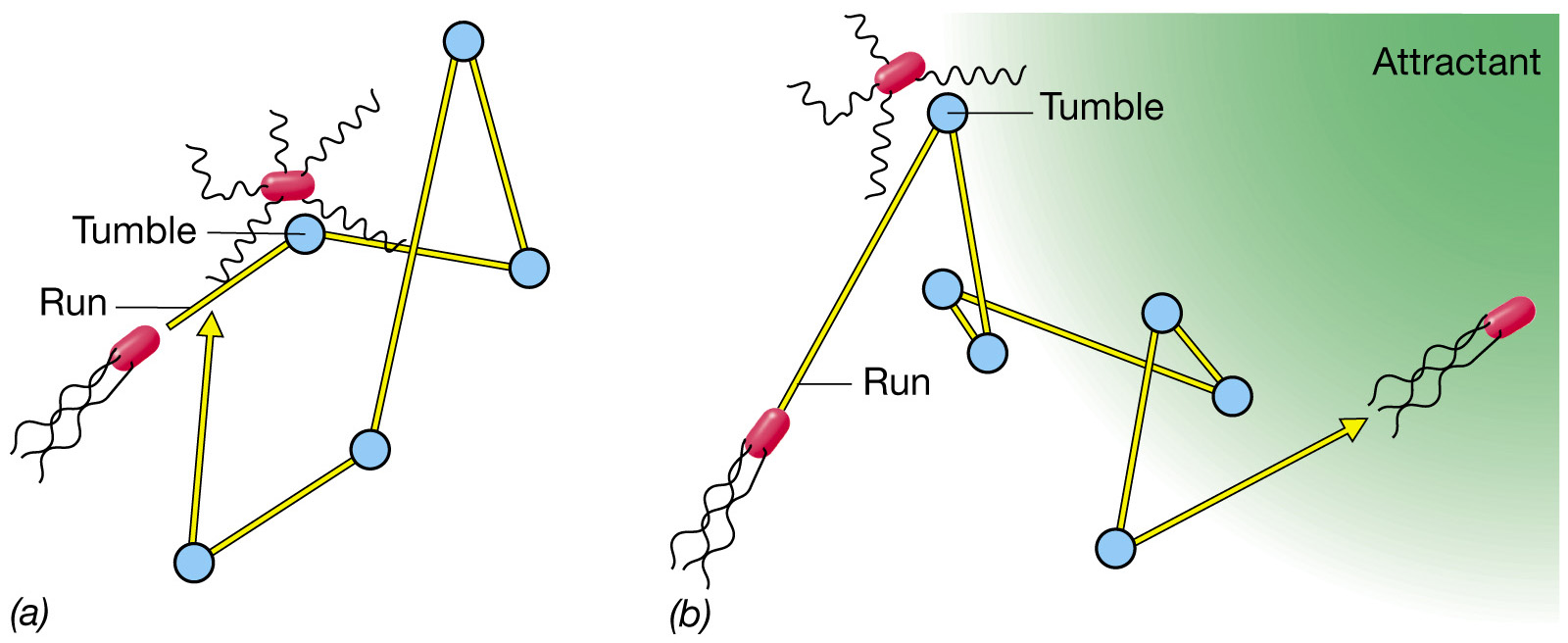 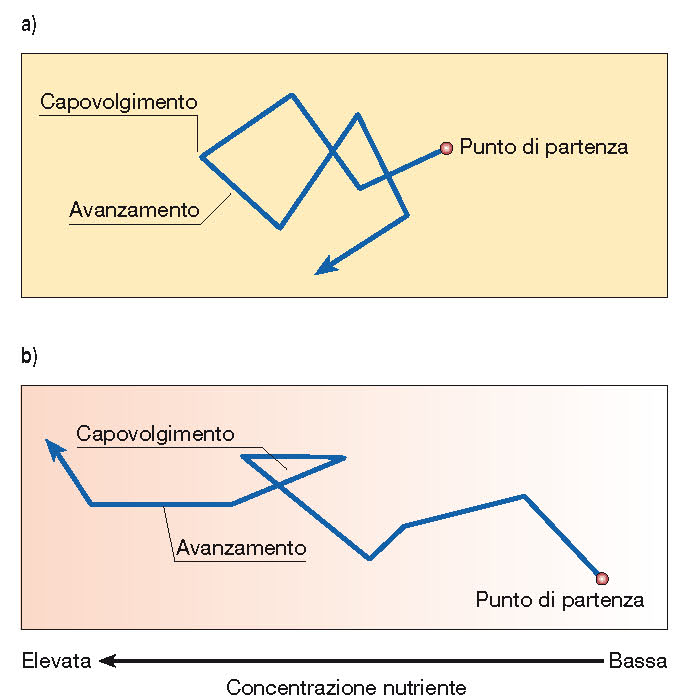 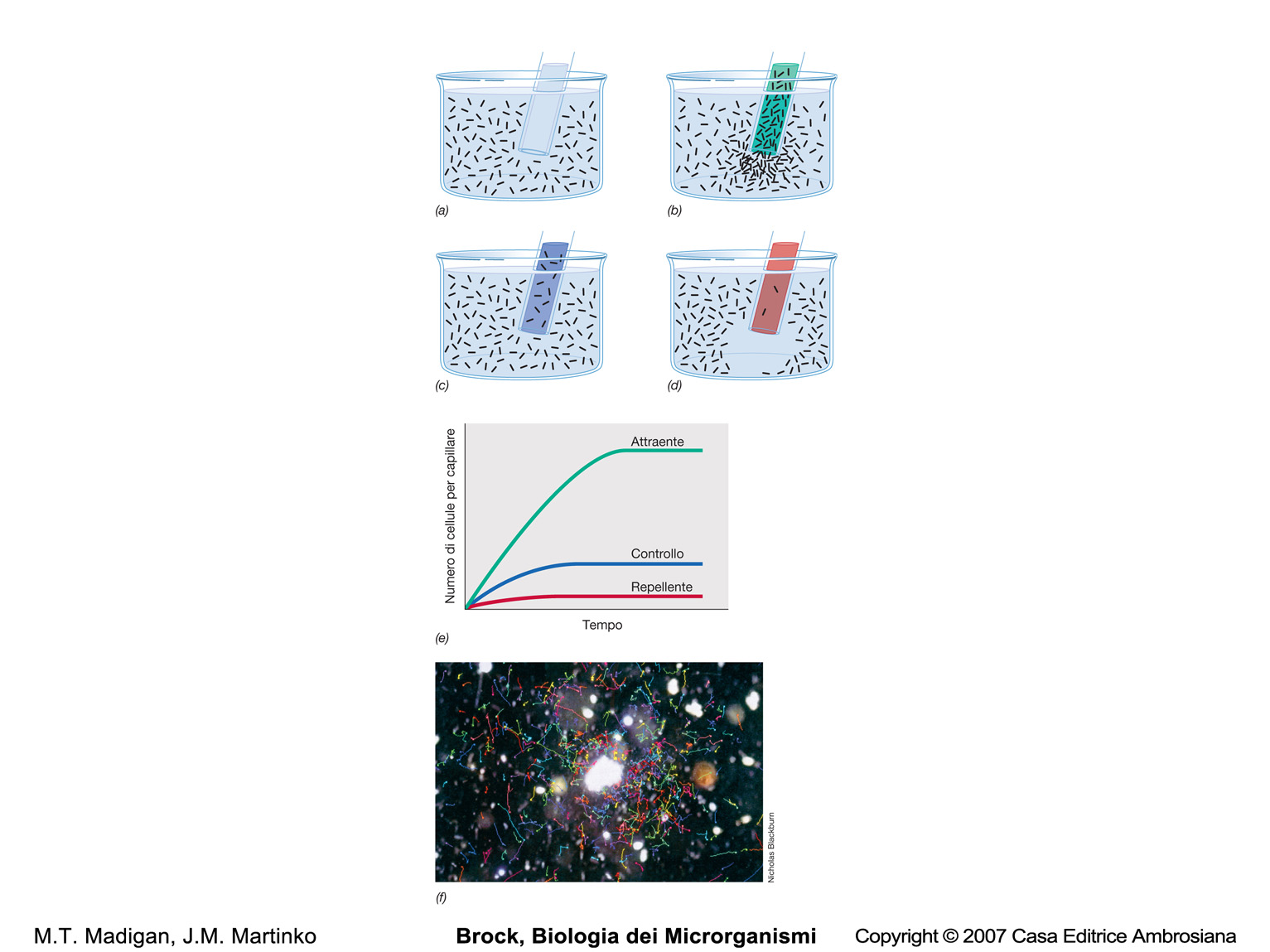 Chemotaxis
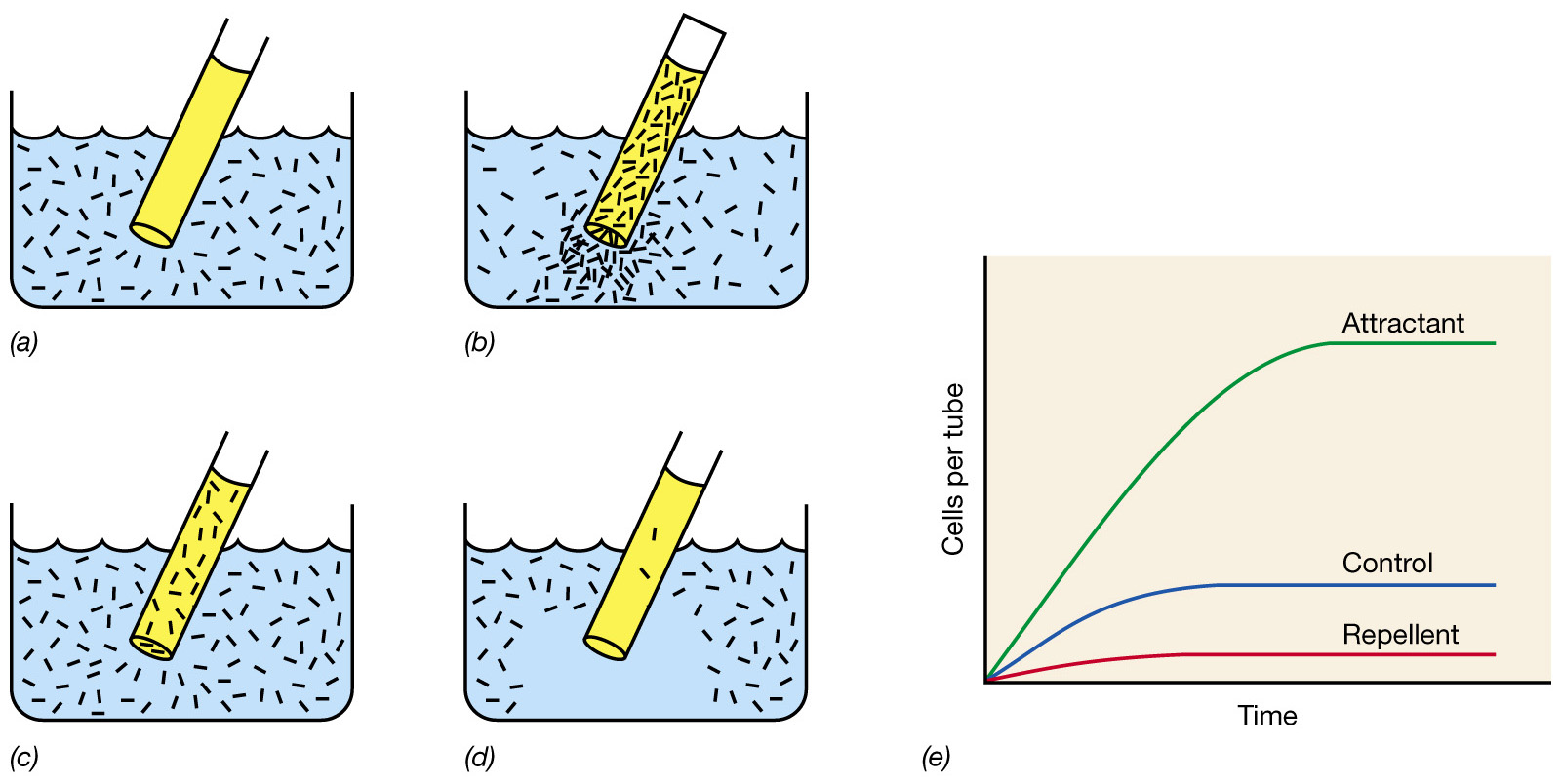 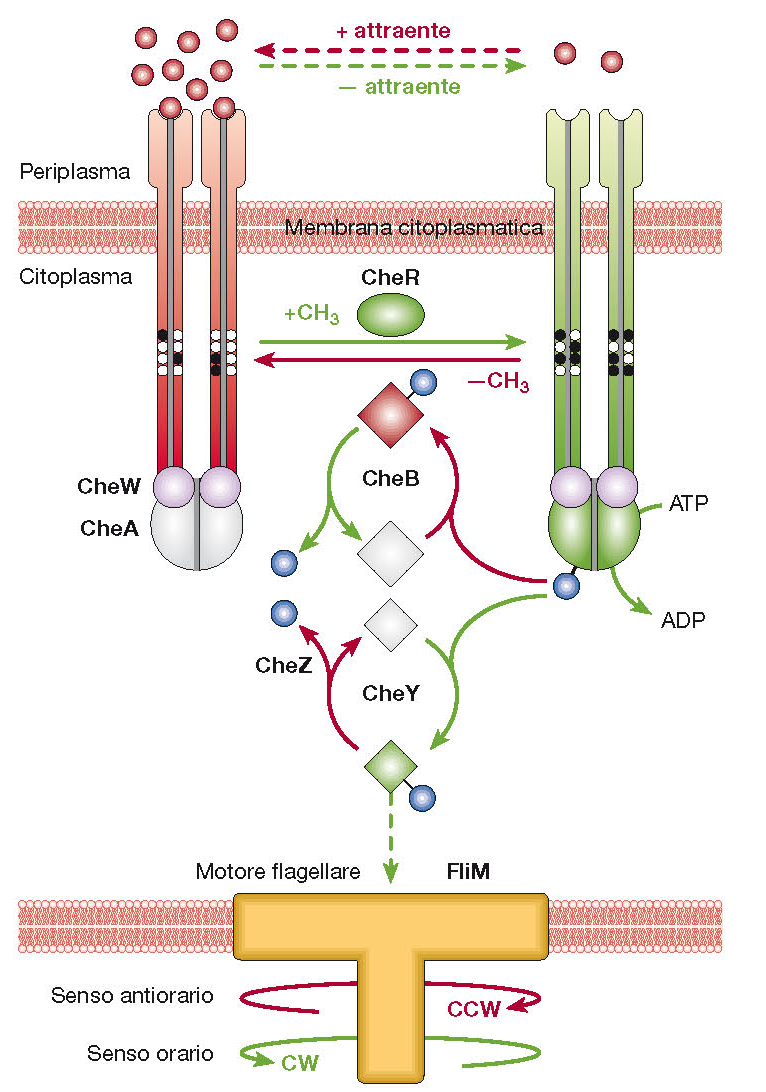 Schematic diagram of 
the chemosensory
system of Escherichia coli
Schematic diagram of the chemosensory
system of Escherichia coli
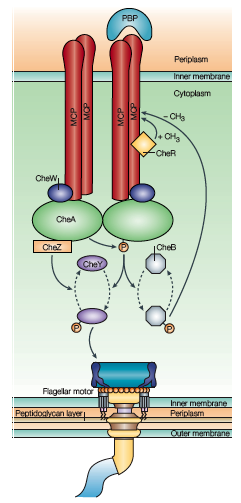 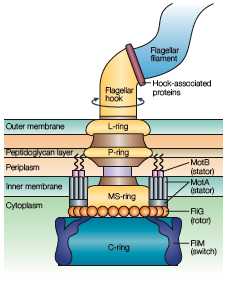 Interactions of transducers(MCP), chemotaxis (Che) proteins, 
and the flagellar motor in bacterial chemotaxis
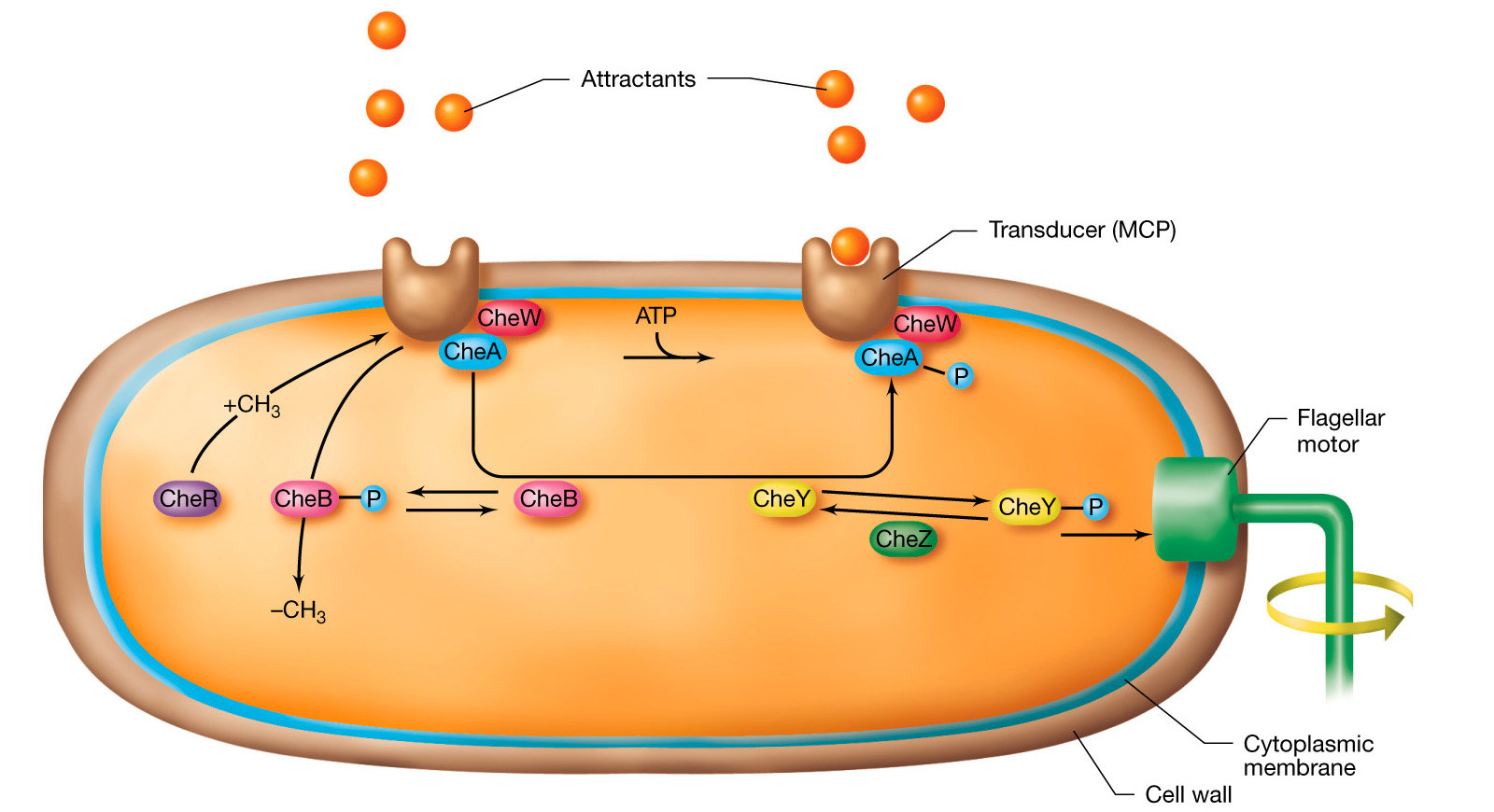 Interactions of transducers(MCP), chemotaxis (Che) proteins, 
and the flagellar motor in bacterial chemotaxis
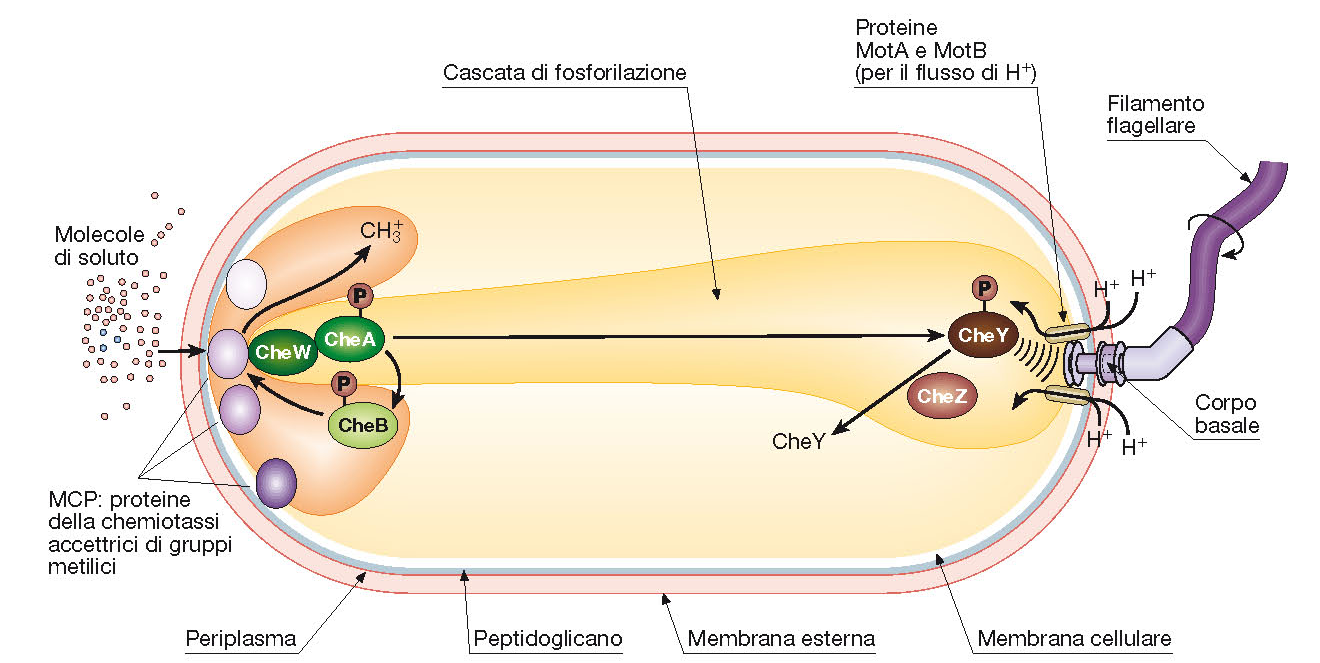 Rhodospirillum centenum
(true phototaxis)
time 0
light
time 2h
Bacterial phototaxis
Thiospirillum jenense
(scotophobotaxis)
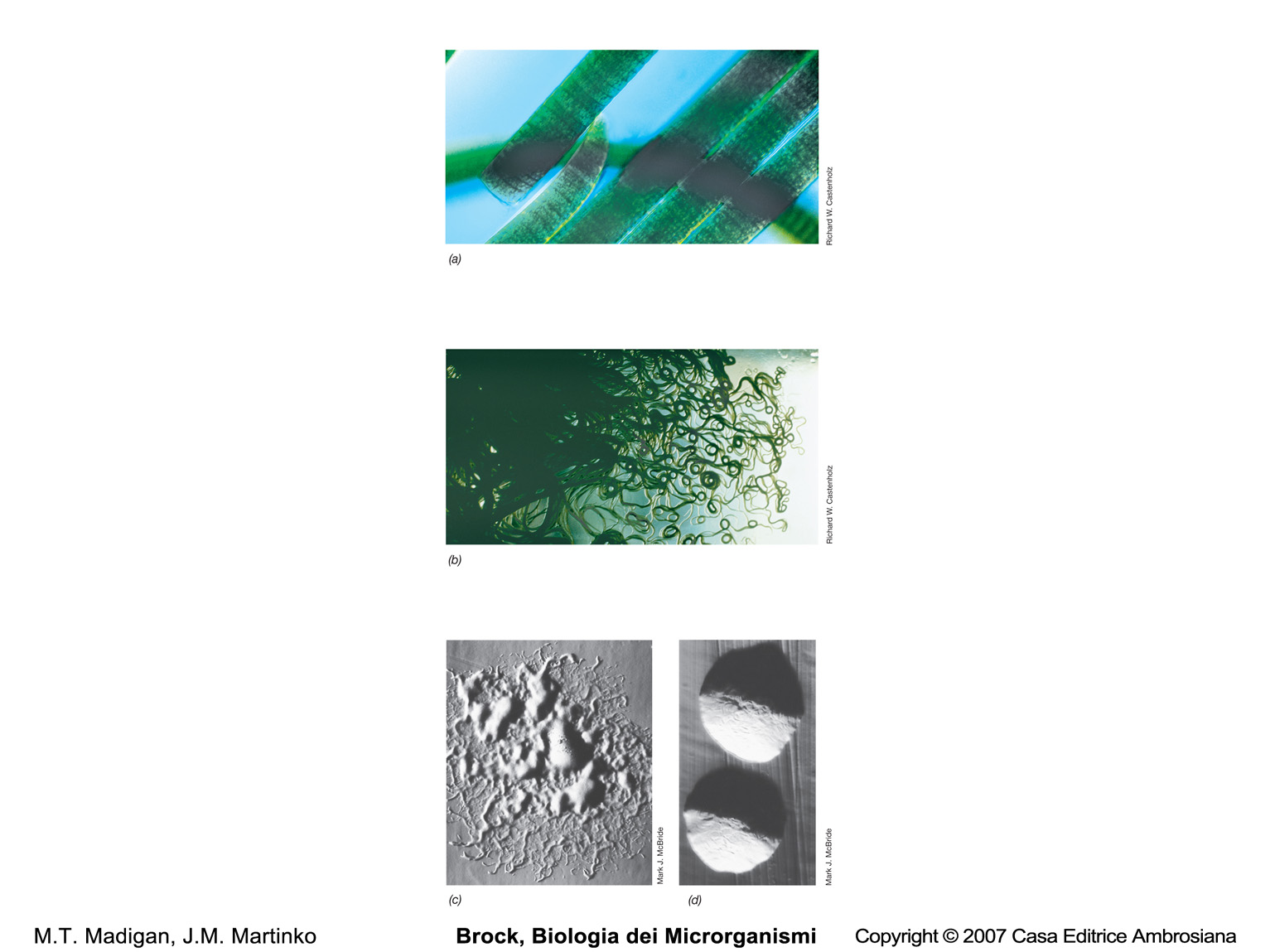 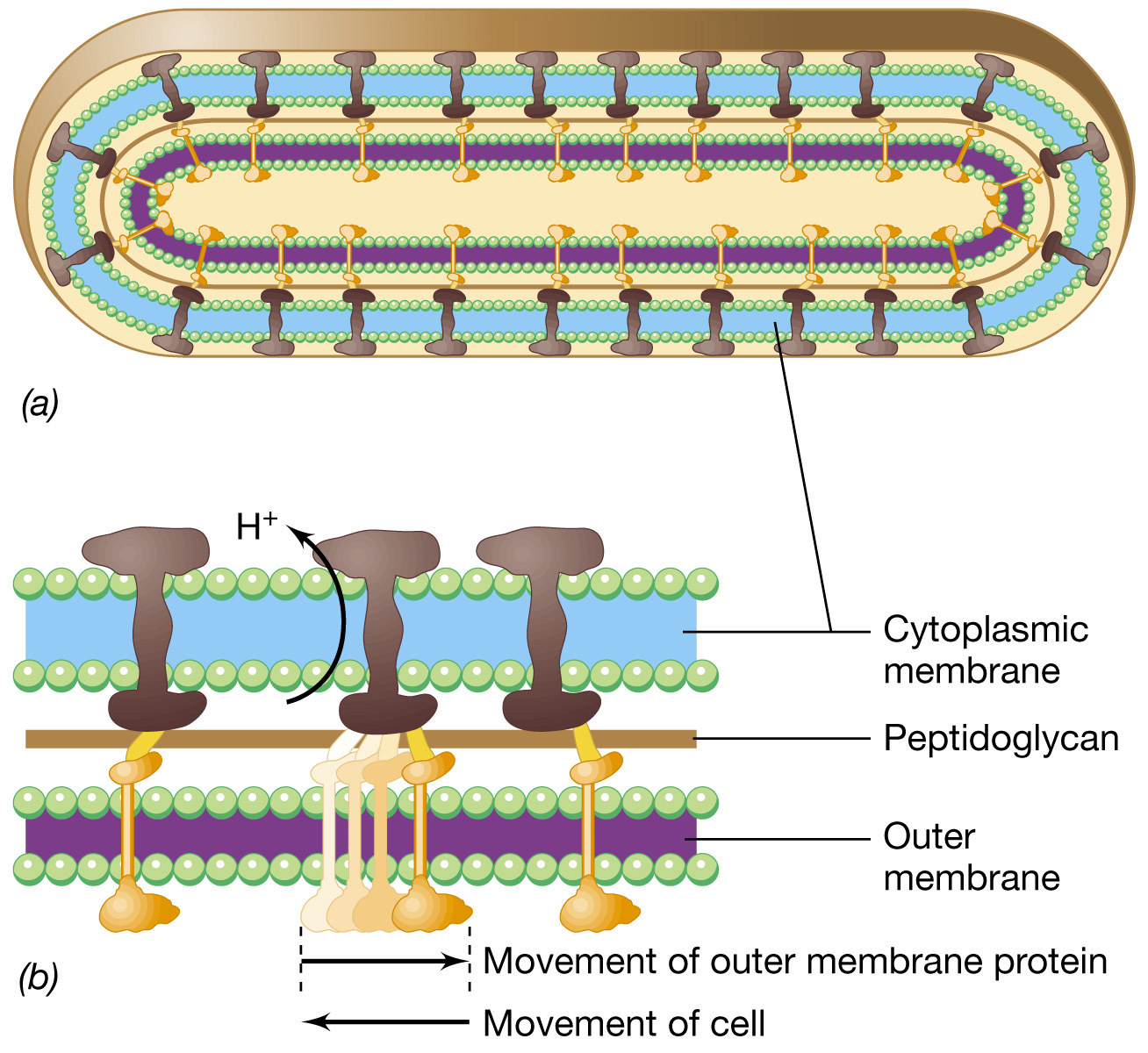 Proposed model for gliding motility
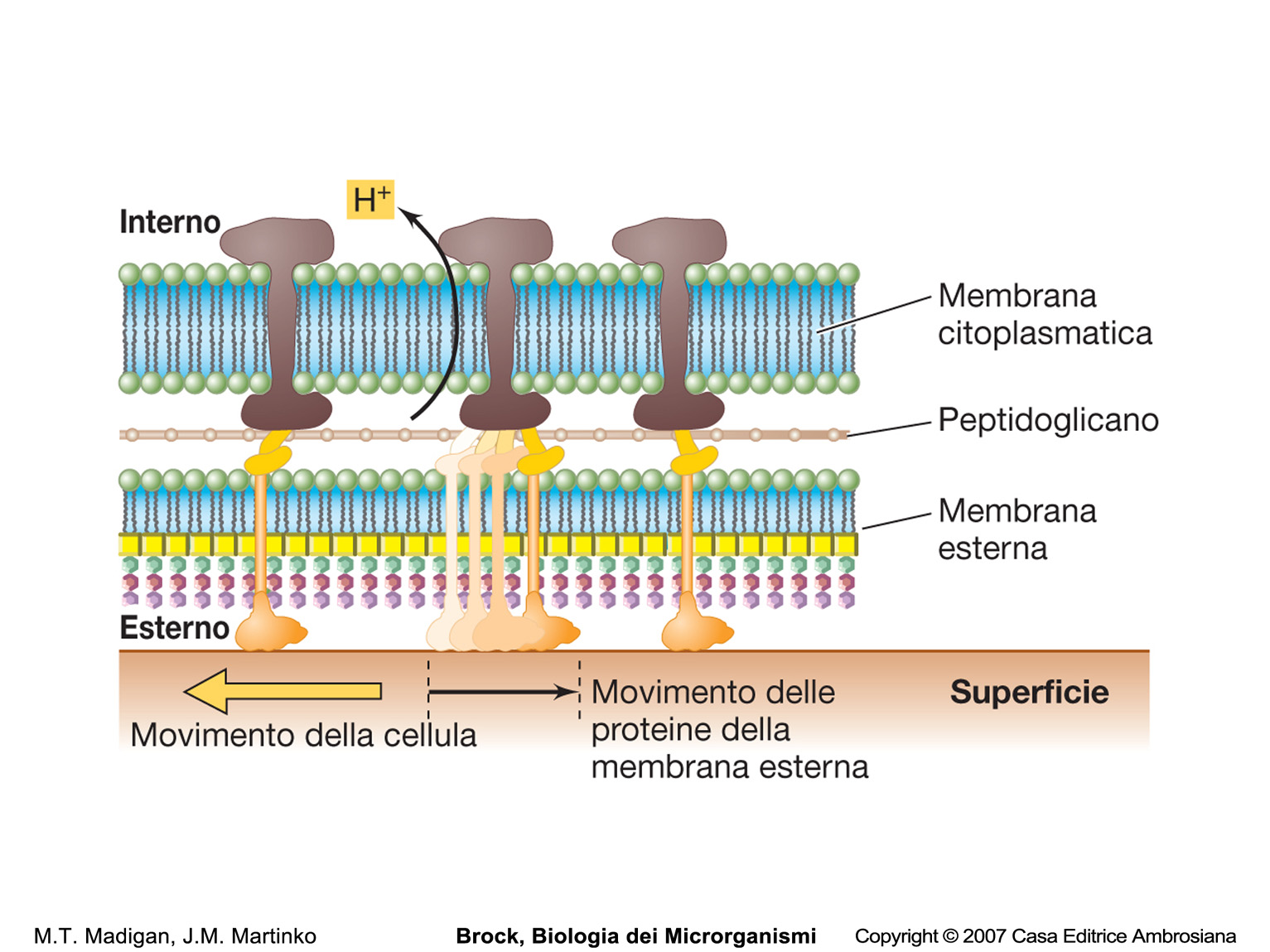 Proposed model for gliding motility
Structure and function of  prokaryotic cells:
the fimbriae
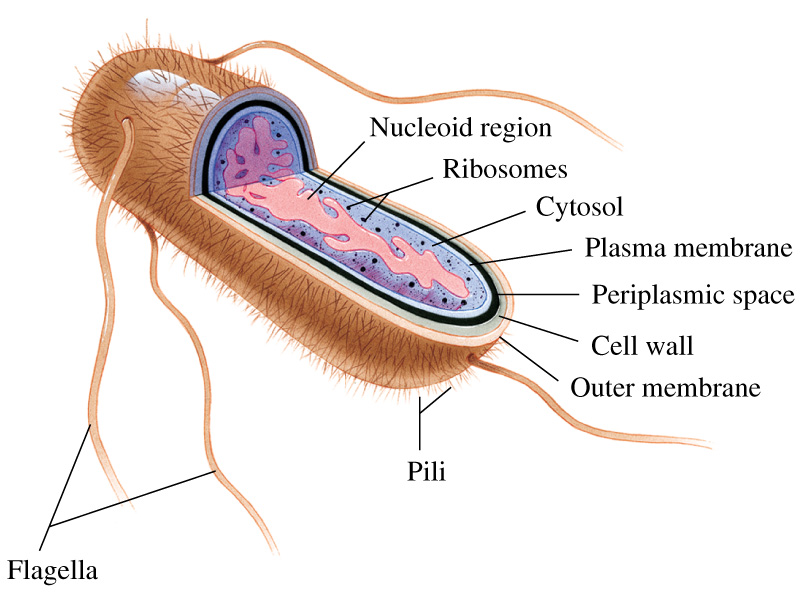 The prototype of a prokaryotic cell
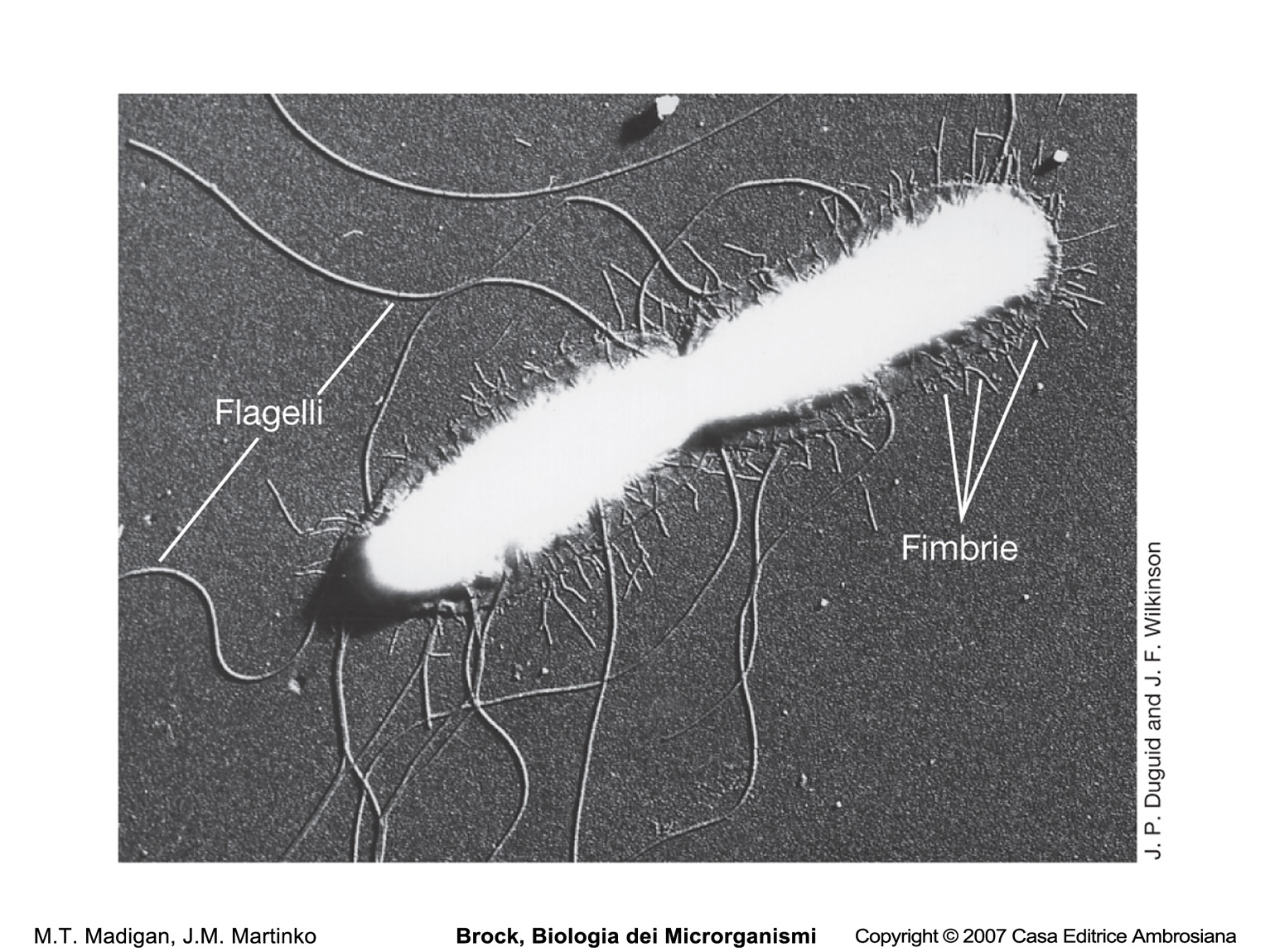 EM of a dividing Salmonella typhi showing flagella and fimbriae
The fimbriae functions
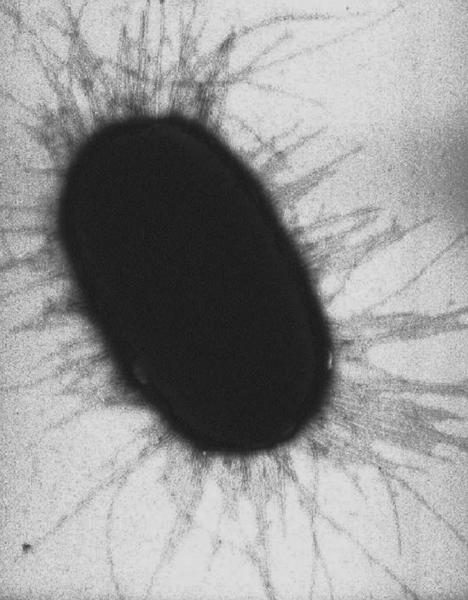 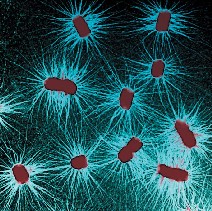 Common pili (fimbriae) are usually involved in specific adherence of prokaryotes to surfaces, cell-to-cell interactions, biofilm formation, conjugation (HGT), movement. 

 They are the major determinants of bacterial virulence because they allow pathogens to attach to (colonize) tissues and/or resist attack by phagocytes
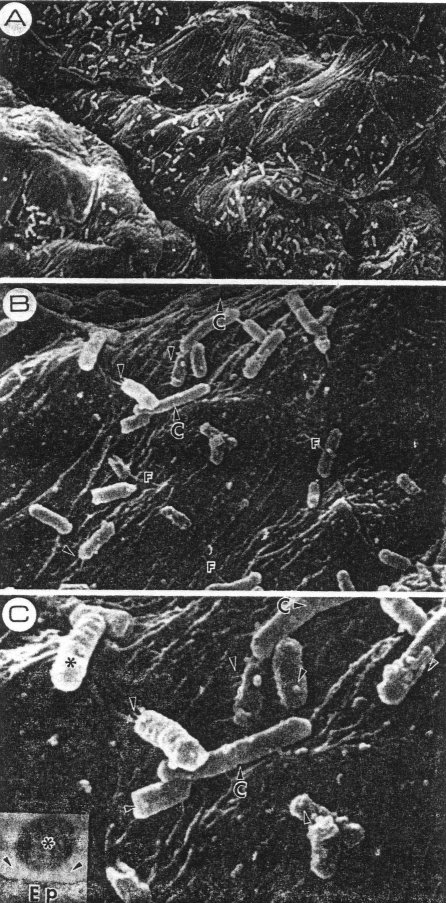 Transmission electron micrograph of adherence of E. coli JR1 strain to mucosal surface of human foreskin. 






B) Enlargement of A with attachment of E. coli to mucosal surface by fimbriae (arrowheads).



 
C) Enlargement of B with attachment of E. coli by fimbriae (arrowheads).
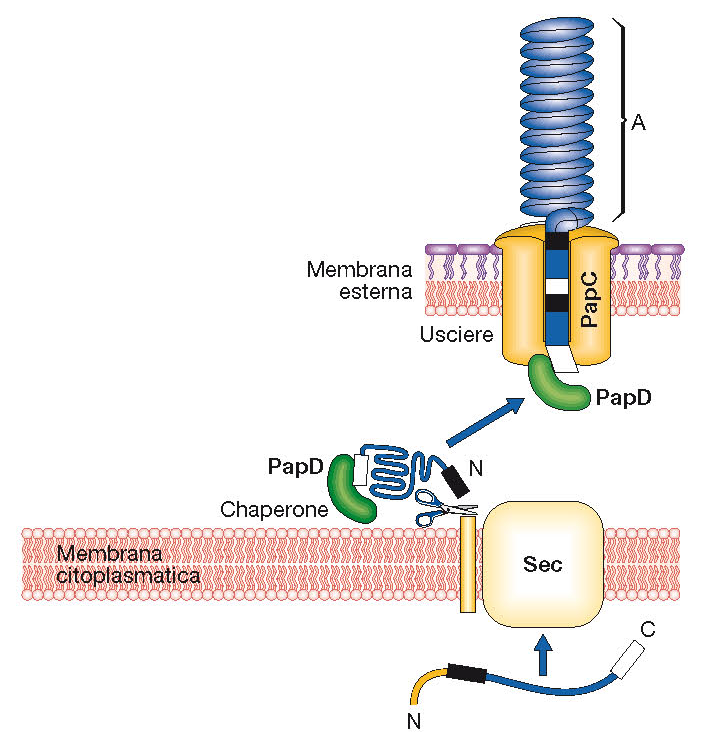 Type I pili assembly (chaperon/usher)
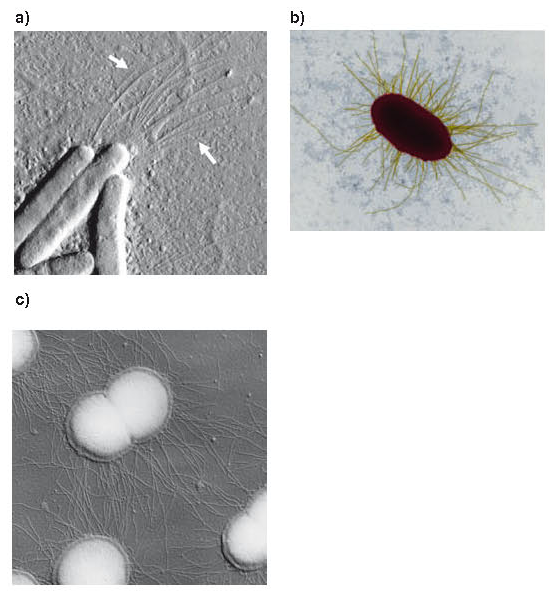 Type IV pili
Escherichia coli
Neisseria gonorrhoeae
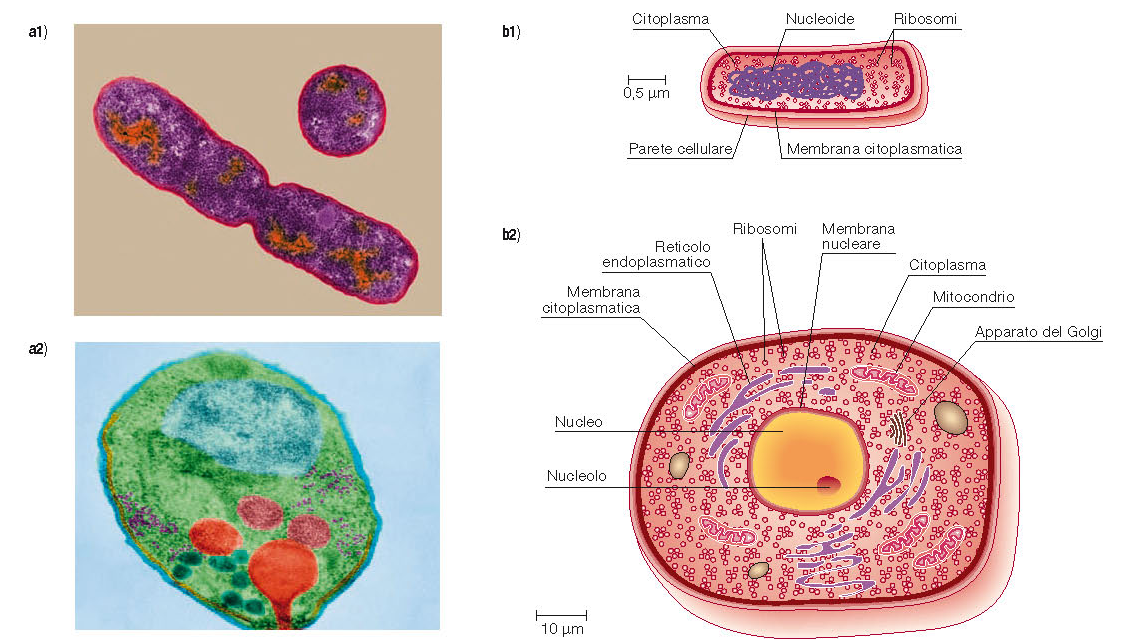 Type IV pilus assembly
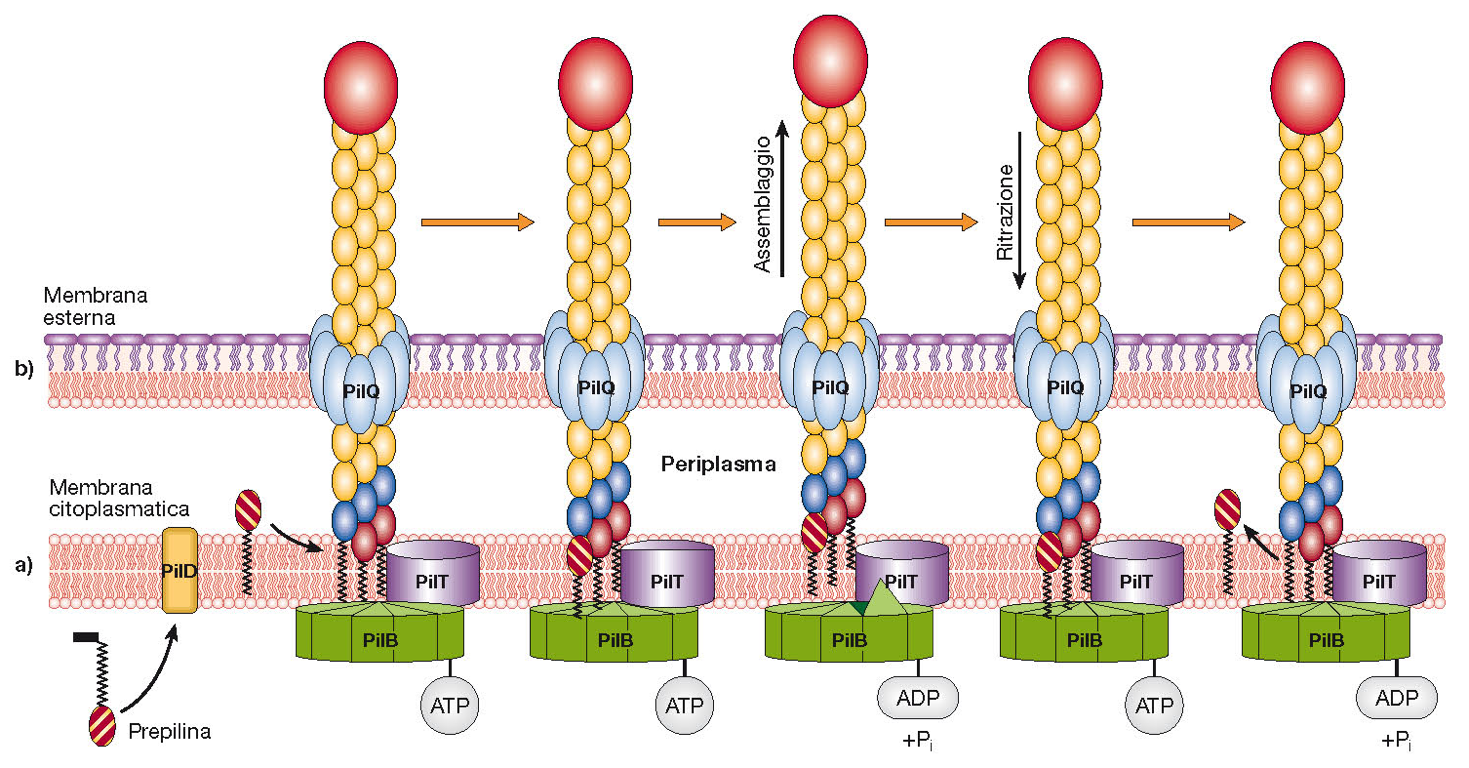 Type IV pili-dependent movement
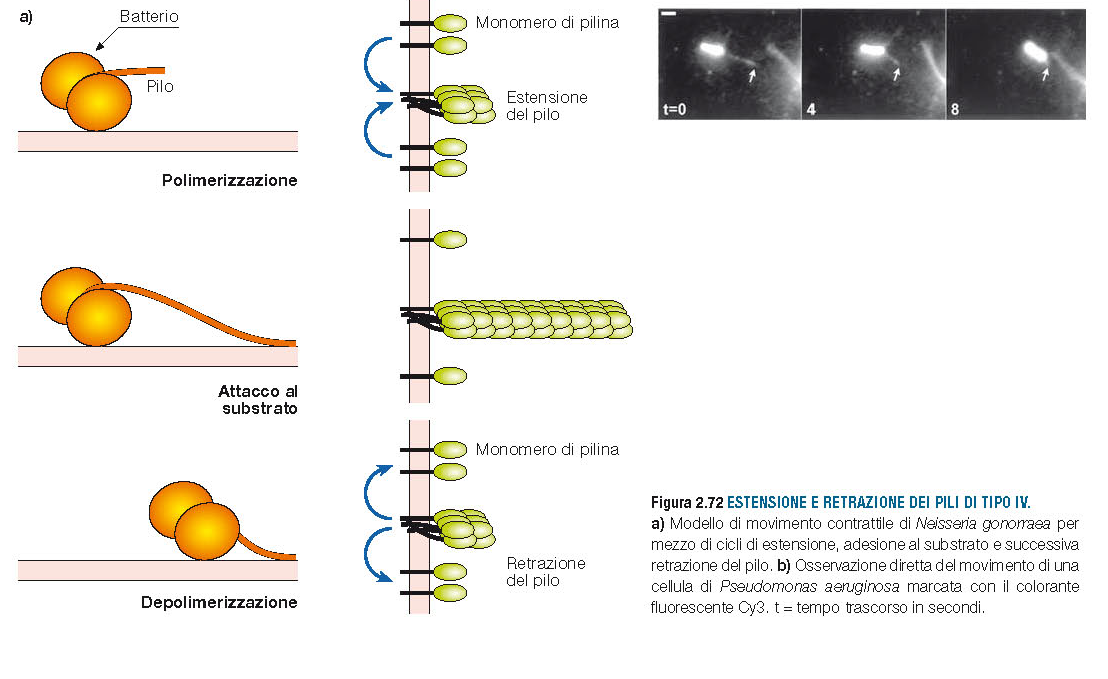 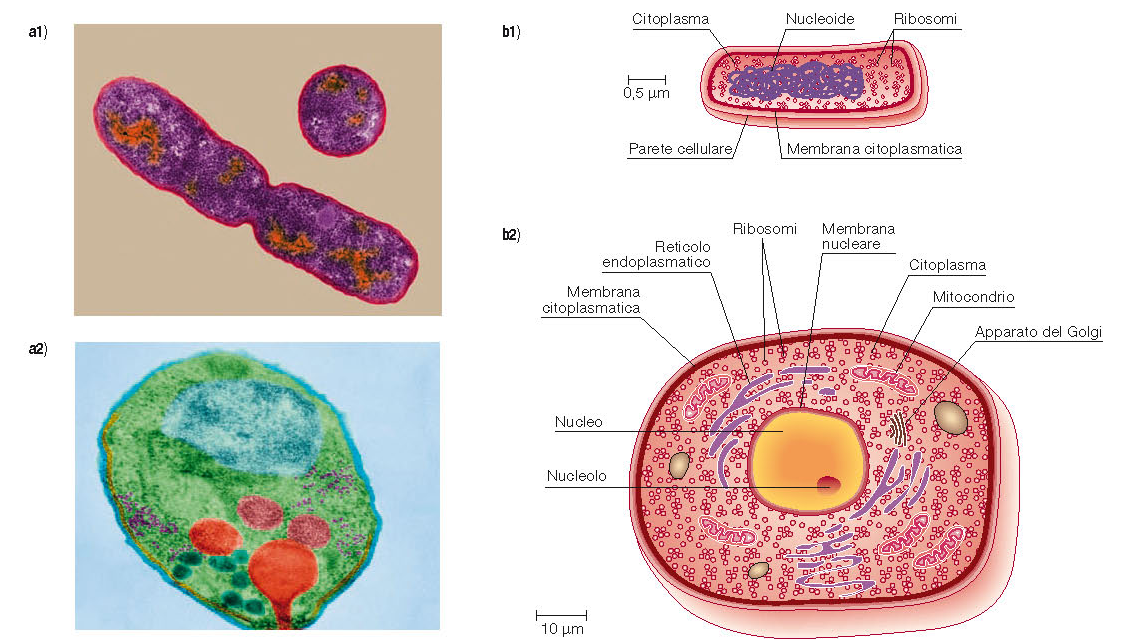 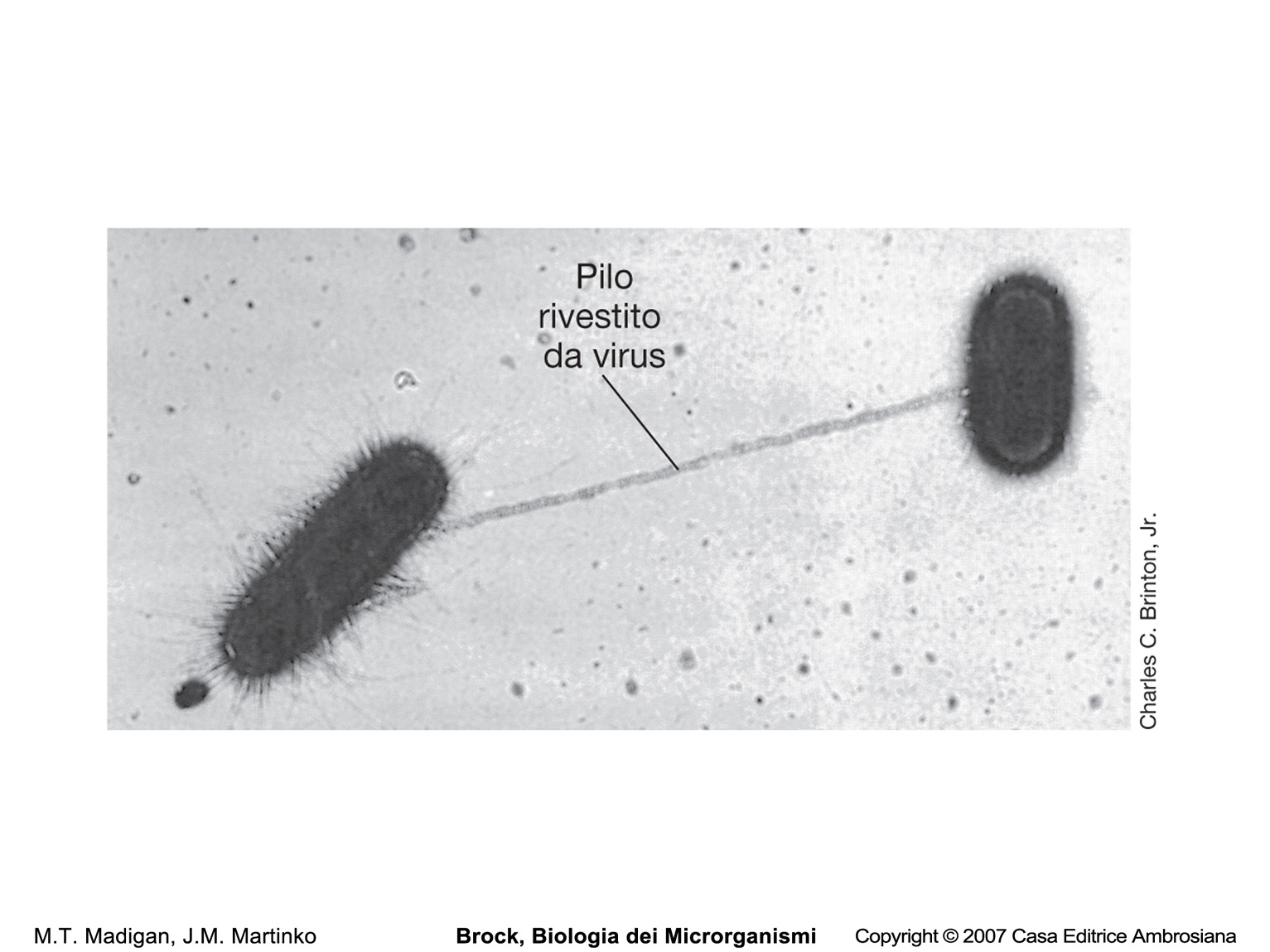 Pili of E .coli
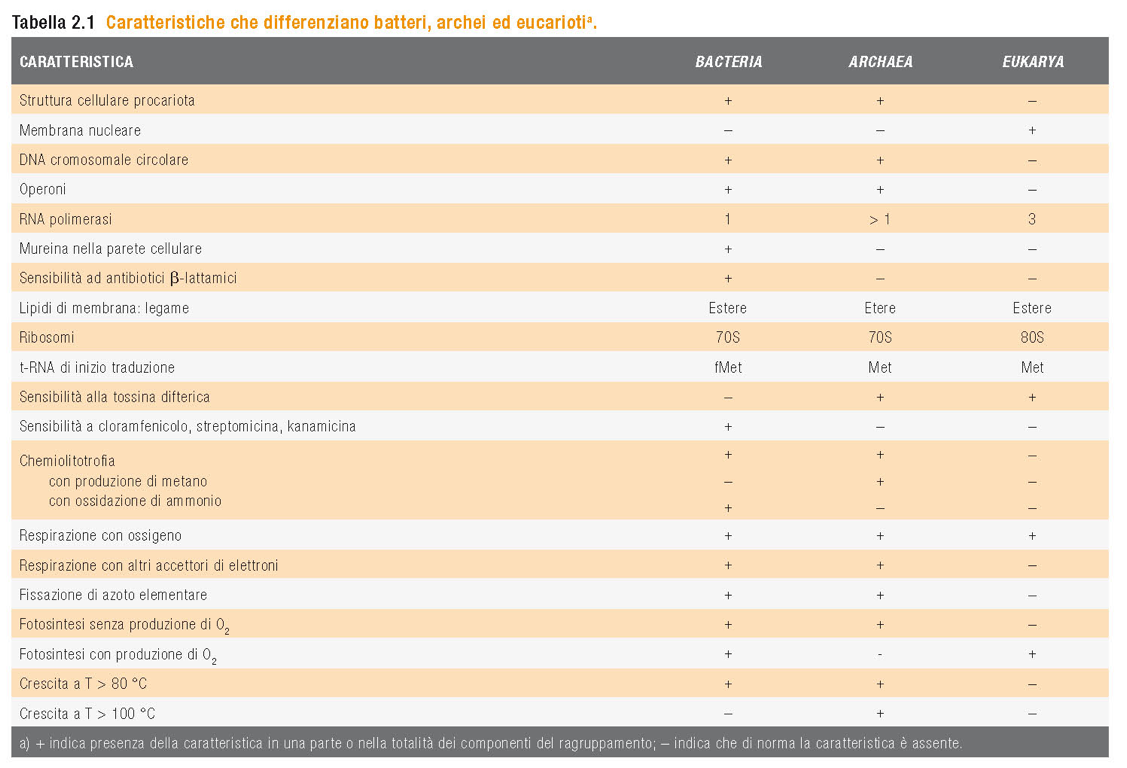